Large Enough to Handle Your Toughest Applications, Small Enough to Care.
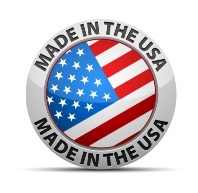 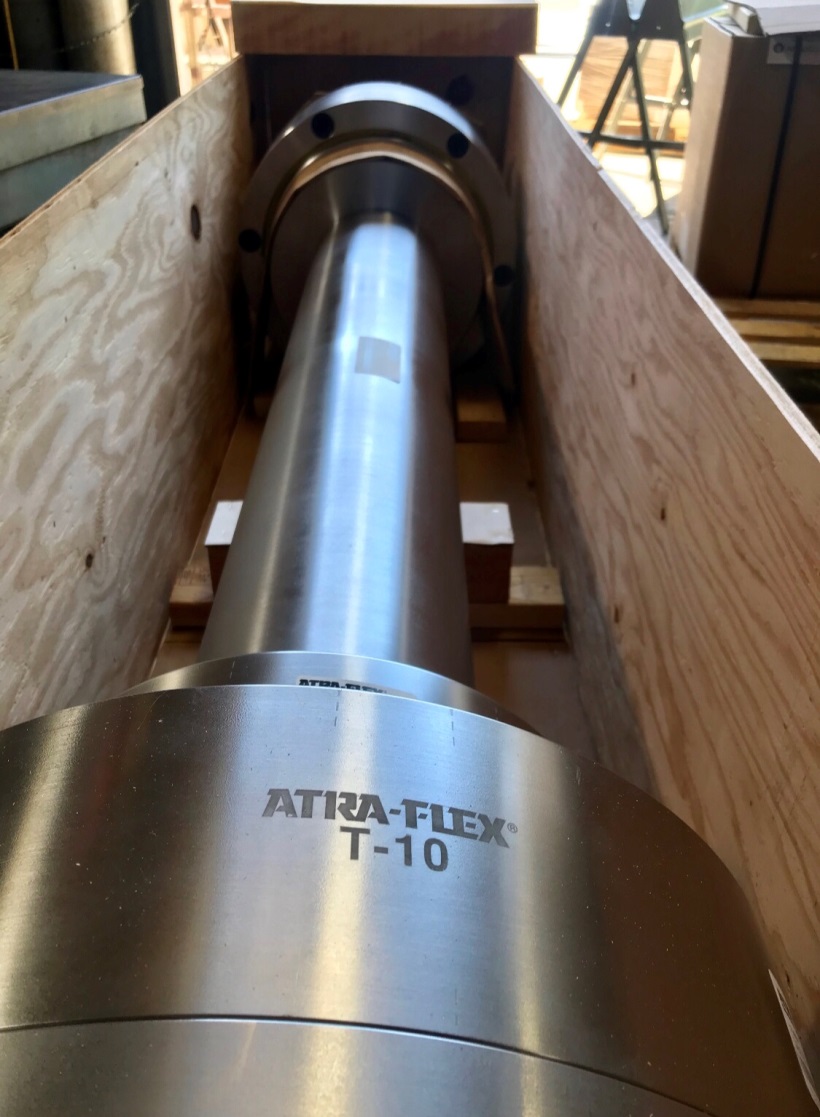 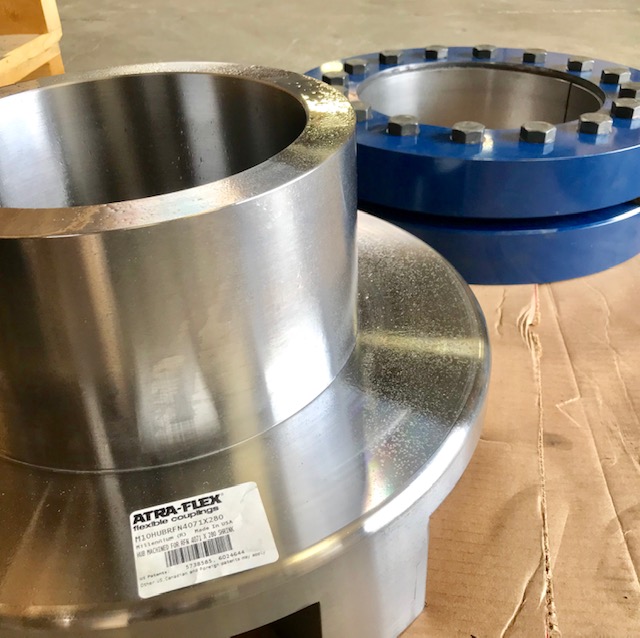 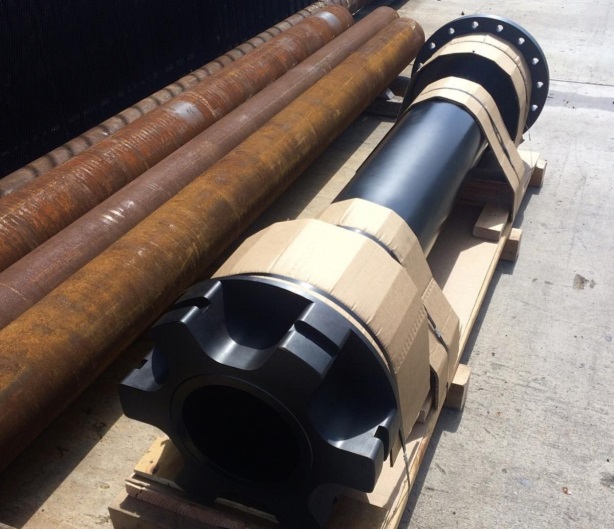 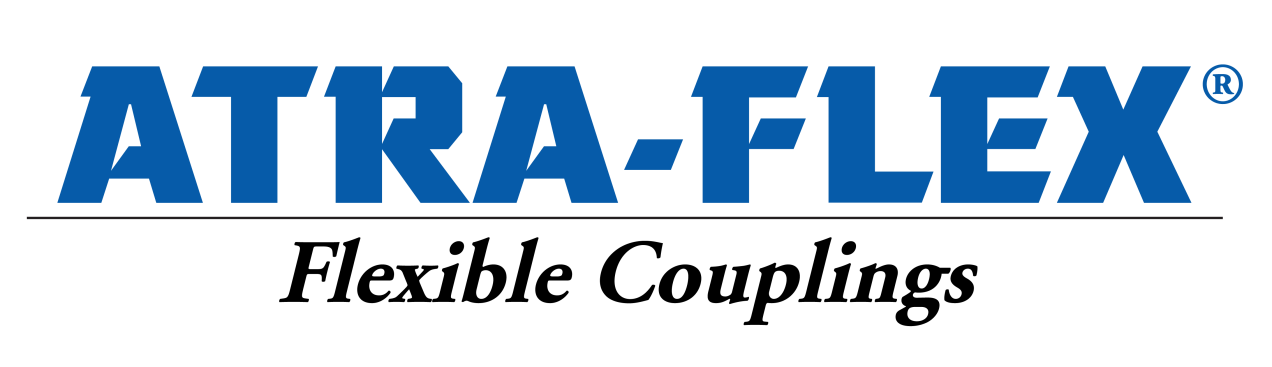 Industries We Serve:
Providing Coupling Solutions and Exceptional Customer Service  Since 1980
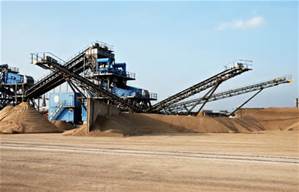 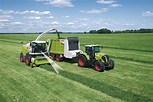 Pulp and Paper
Forestry 
Steel Mills
Dredging
Food and Processing
Oil and Gas
Mining
Phosphate Mines 
Cement / Aggregate 
Marine
Chemical
Pump Systems
Agriculture 
Power Generation
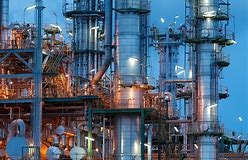 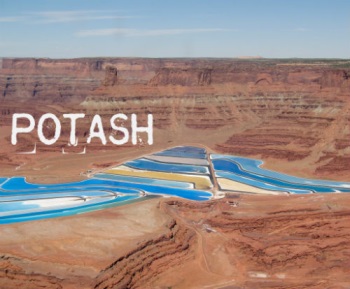 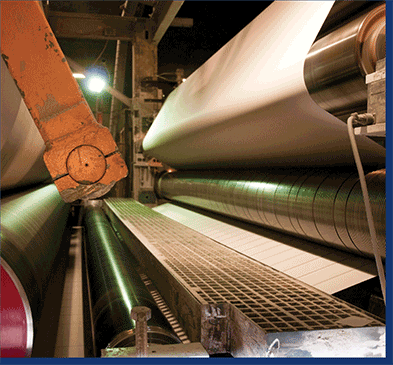 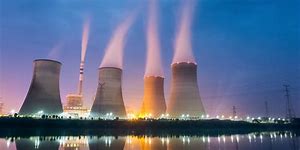 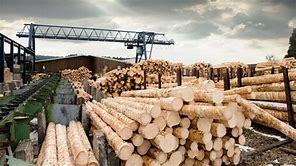 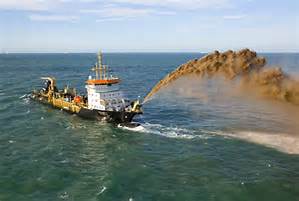 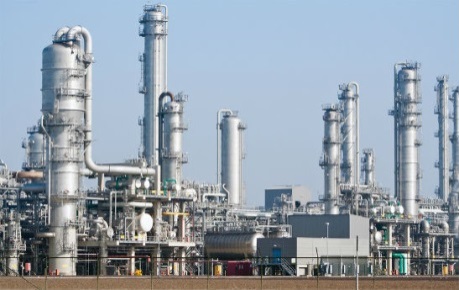 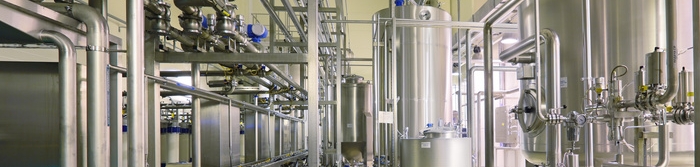 Recognized for unparalleled technical support and delivery times, we continue to strive and meet our customers needs.
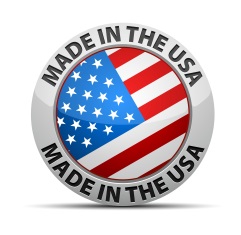 We are an independently owned coupling manufacturer and continue to stand behind our product while always striving  to meet and remain extremely reactive to our customers needs. Receive quick quotes with great customer service, rush orders or last minute technical support.
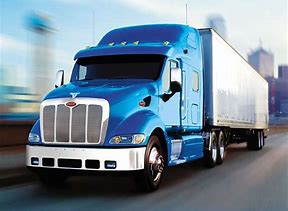 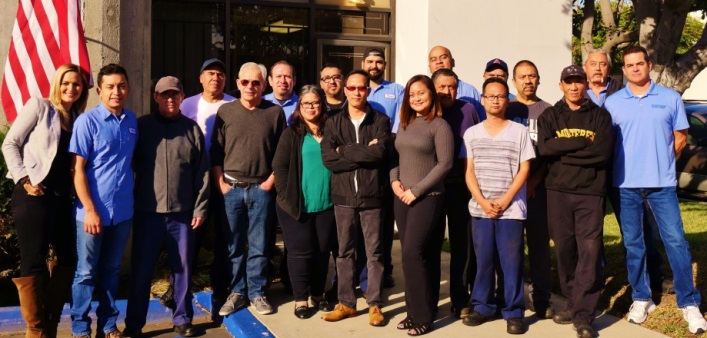 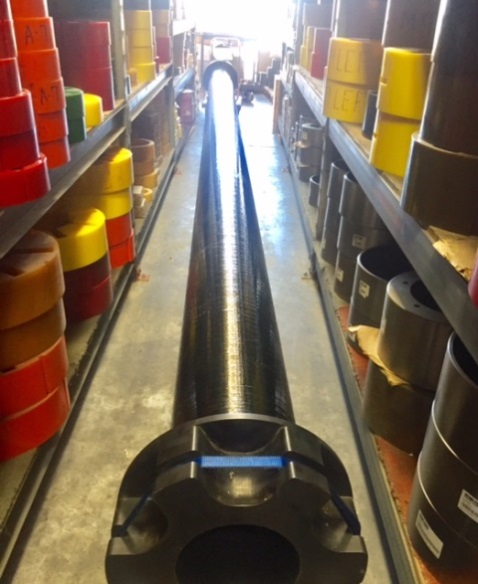 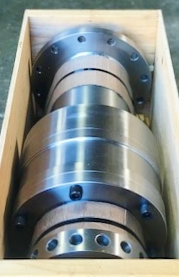 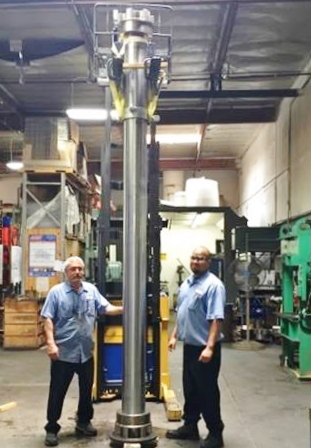 Why We Stand Out from the Competition? Your Urgency or Emergency Becomes our Priority
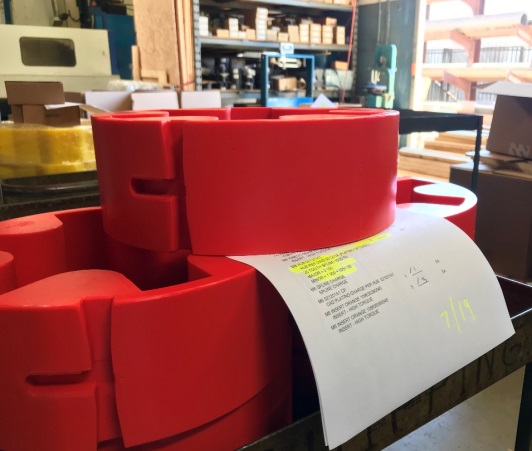 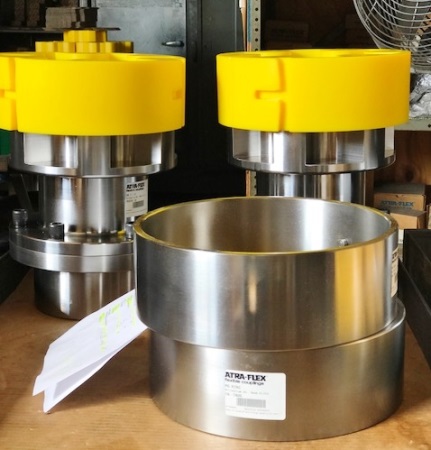 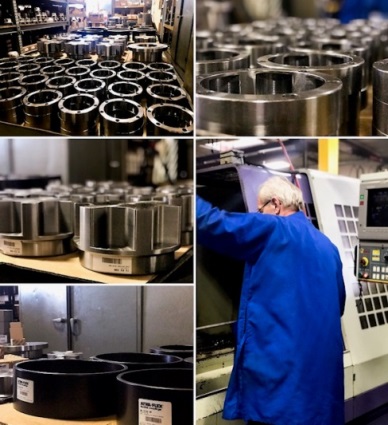 We understand and are comfortable with the mission critical and time sensitive nature of projects that we undertake. Our mission is to offer steadfast support to our distributors and their customers no matter what time of the day or night. Our goal is to exceed your expectations and create the relationship and dependability you and your customers want and trust.
Night shift on hand 4 days per week.
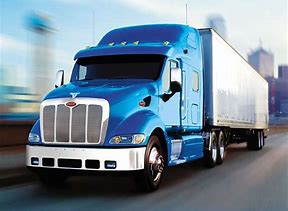 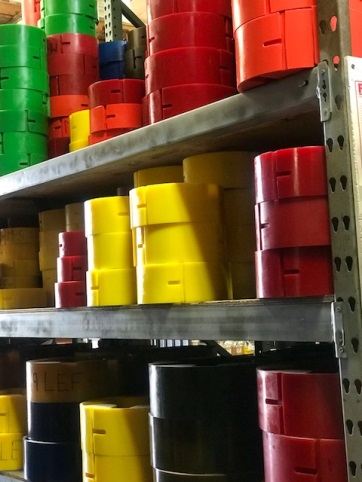 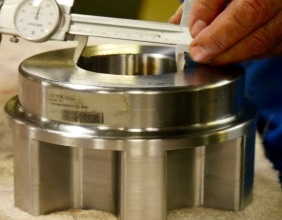 Quality manufacturing you can rely on…. shipped out on schedule.  We deliver on our promises.
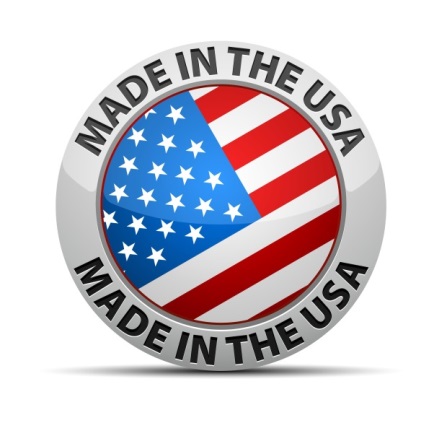 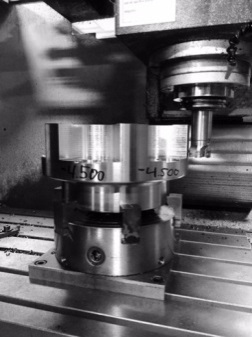 ATRA-FLEX® Couplings are proudly manufactured in the USA.
*Standard hubs are machined from solid carbon steel rounds and tubing, maintaining tight tolerances which provides excellent coupling balance. Precision machined hubs.
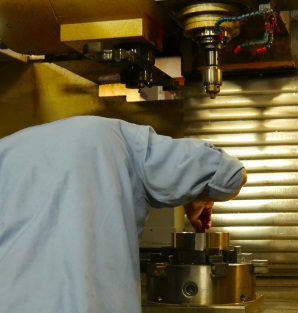 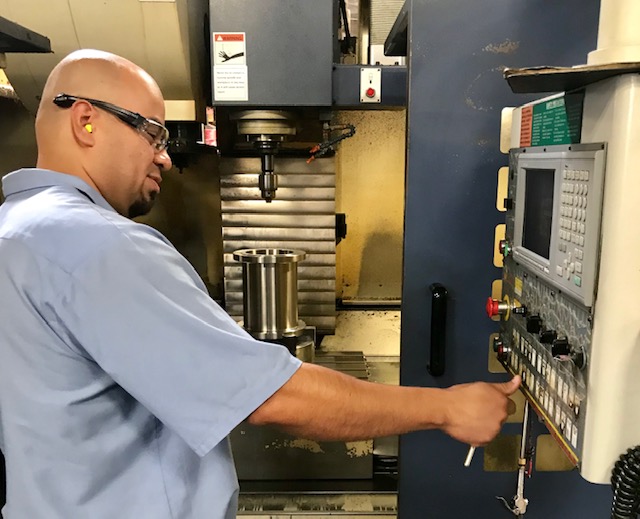 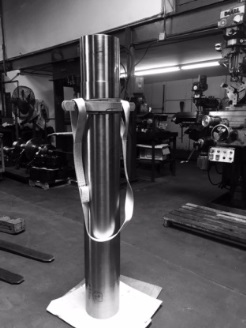 *Stainless steels in grades 303,304 and 316 are also available for corrosive environments and food applications. applications.
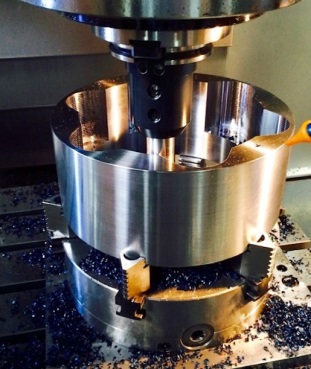 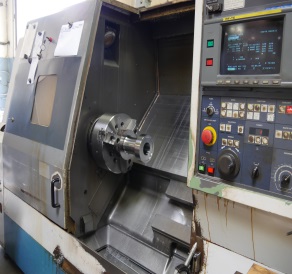 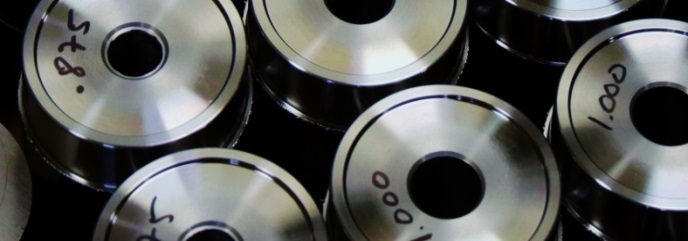 *Corrosion Resistant Melonite Process offering cost savings alternative to Stainless Steel.
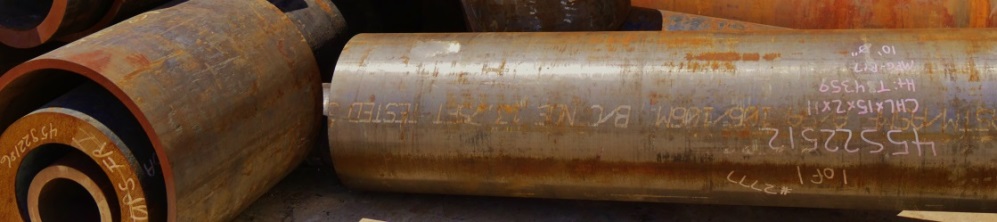 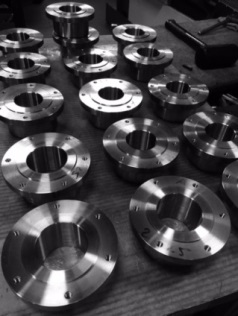 ATRA-FLEX® remains innovative as we continue to provide superior coupling solutions.
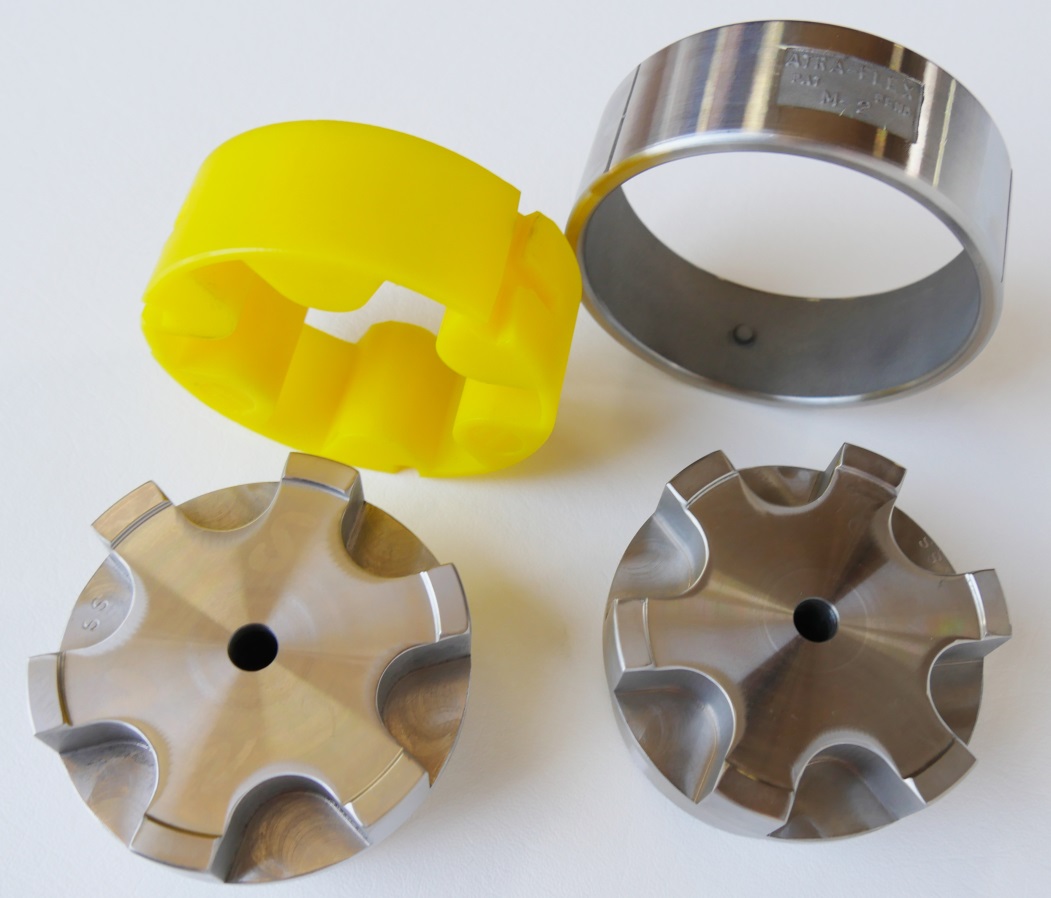 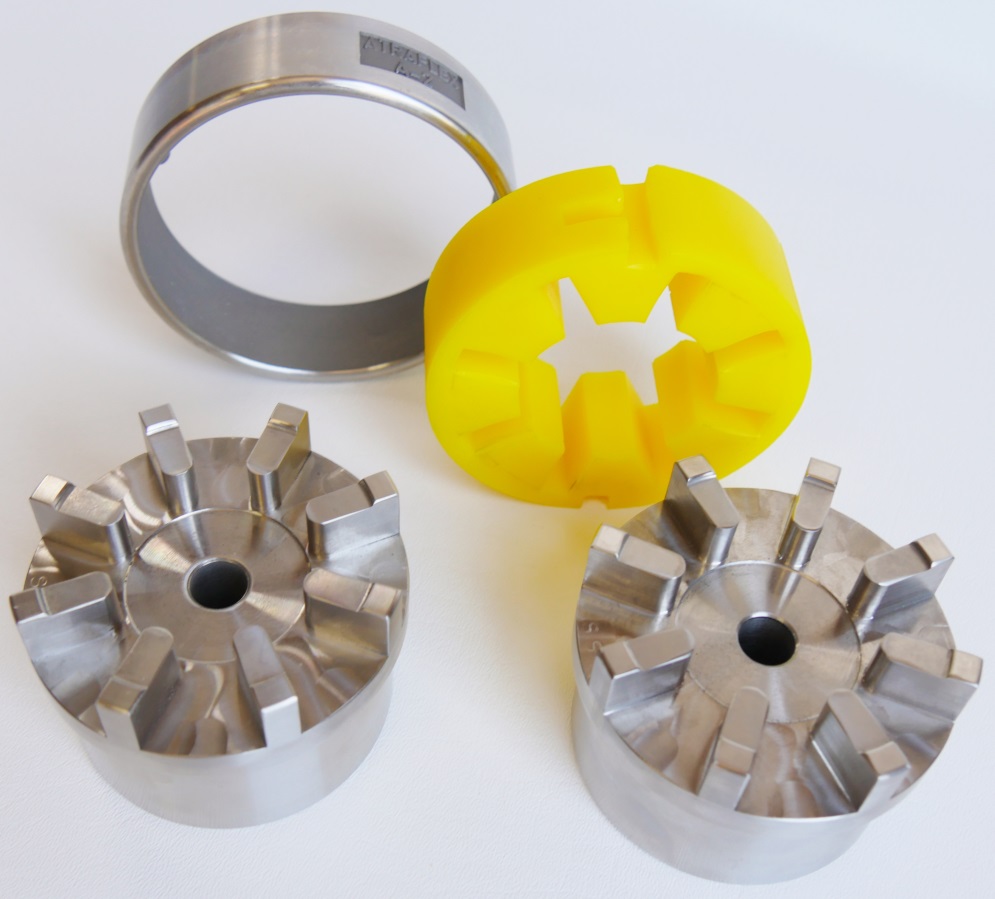 Millennium Series® More internal support of insert allows for higher torque rating in a smaller package.
Original 1980 A Series®
Multiple knock offs in the market since A Series patent expired
ATRA-FLEX Millennium®
Improved Design from Original A Series- Higher Horse Power in a Smaller Package
Detect and lock-on ring feature 
No nuts or bolts; easy install. 
No need to move equipment when replacing insert 
No metal to metal parts; no need to replace hubs 
No lubrication needed
“Internal Support” of Insert for higher HP 
Higher horse power in a smaller package vs other elastomeric designs 
Large bore capacity, up to 16 inch shafts
No exposed shaft on spacer coupling 
Very economical ; save on maintenance downtime expenses 
Torque ratings up to 3,610,000 LB-IN, much more than similar knockoff styles
Accommodates parallel, axial and angular and misalignment
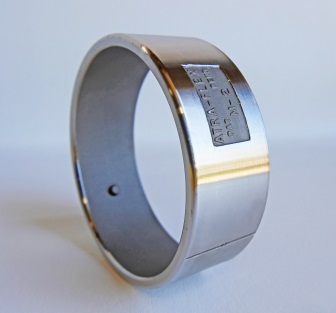 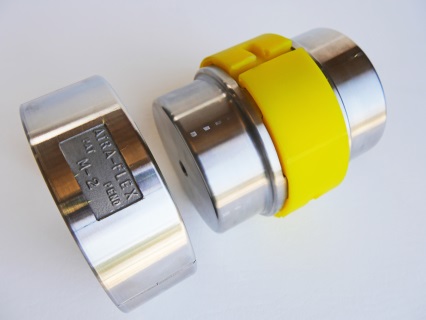 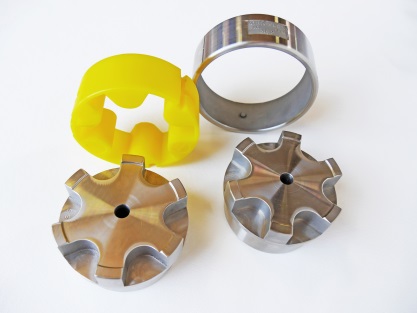 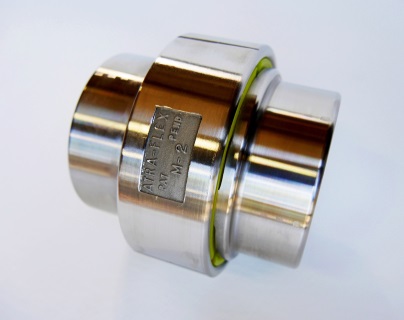 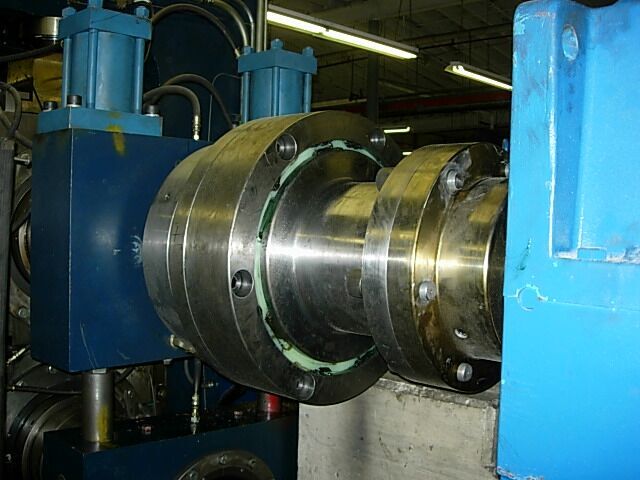 ATRA-FLEX  T-FLEX Patent # 7,244,186
Heavy  duty, high performance couplings driven on a horizontal Plane . Bolt on ring
Features Patented T-Flex® absorbs extreme torsional shock and vibration 
while accommodating angular, parallel, and axial misalignment without generating reactionary loads, which significantly increases bearing life. 

Application Range T-Flex® coupling sizes available to transmit torque loads from 60 lb-in to over 1,570,000 lb-in with shaft capacities ranging from .375 to over 20.00 running from low rpm to over 18,000 rpm. 
T-Flex® uniquely combines the stability of a compression type coupling with the safety of a shear coupling. In the event of a lockup, the insert will shear, minimizing the possibility of damaging your rotational equipment. No lubrication or routine maintenance is required
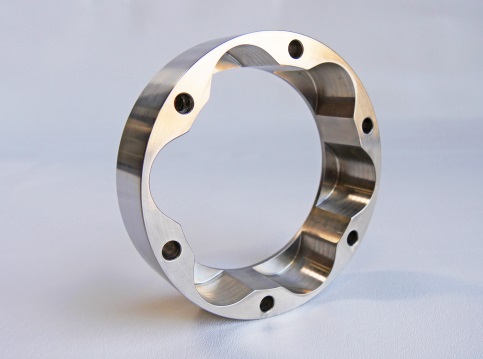 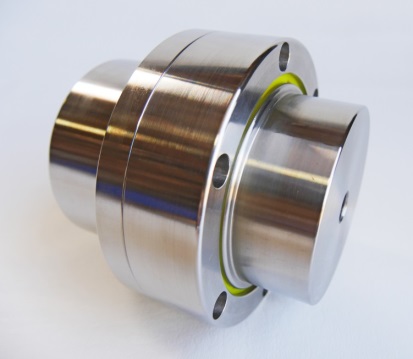 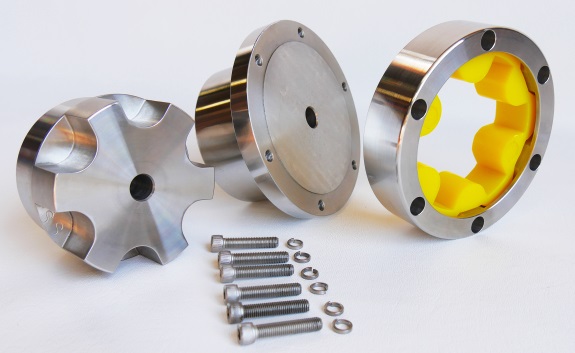 WHY Choose ATRA-FLEX®
We are committed to offering a superior coupling option and providing solutions 
Outperforms the competition: USA MADE couplings insure quality manufactured couplings that create more efficiency and reliability

Accepts misalignment up to 2 degrees.

Excellent choice for standardization: Replace or retrofit all styles of couplings in high and low torque applications.

Reduce Inventory: No metal to metal contact allow you to lower your inventory of spare parts to inserts only.

Standard inserts have a temperature range from -60℉ to 250℉ with high temperature inserts available up to 350 °F.

A variety of inserts are available in a range of hardness to meet most torsional stiffness and torque requirements and offers very high resistance to chemicals and weather.

Absorbs and dampens torsional vibration shock extending the life of your driven equipment.

Lower total cost of ownership: Save money and downtime with the ease of replacement of inserts. No need to remove hubs or disassemble the driving or driven equipment.
Unscheduled Downtime
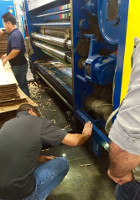 What are the biggest challenges of unscheduled downtime ?
Production Loss / Loss of Revenue 
       Only Focused on Emergency 
       Labor Costs 
       Planning for Lockout 
       Backorders and Delayed Delivery 
       Often Times Temporary Band-Aid, No Solution
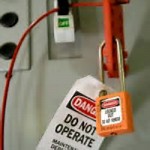 Increase UPTIME and lower downtime expenses  with ATRA-FLEX®
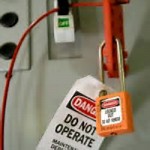 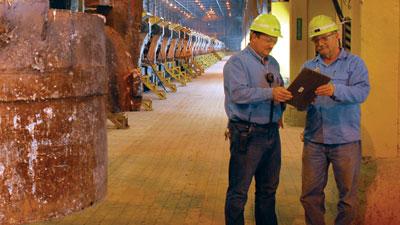 Reliability is of top importance in most operations today . Your customers will  save money and downtime expenses by using ATRA-FLEX Flexible Couplings. The ease of installation and the ability to change out your polyurethane insert within minutes will often take less time than a lock out/ Tag out procedure. Because ATRA-FLEX is manufactured here in the U.S. means you  and your customers will not have to deal with  import delivery delays which can cost the plant hundreds of thousands of dollars in extended downtime.
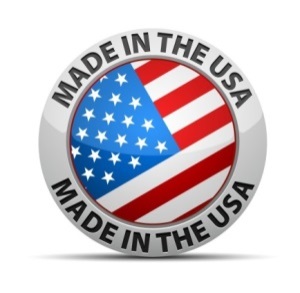 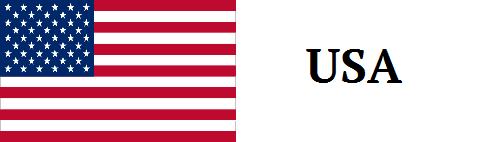 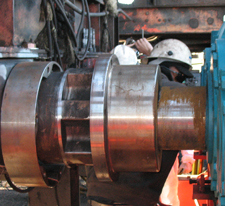 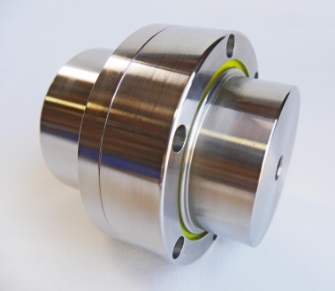 WHY choose an ATRA-FLEX Elastomeric style coupling Vs. Grid and Gear Couplings
Many end users are using grid couplings as a shear device. When these steel grids shear, it can cause serious damage to the hub teeth, many times making it necessary to change the entire coupling. When our urethane inserts shear, there is no metal to metal contact and no need to move your equipment. You simply remove outer ring and quickly replace new insert.
ATRA-FLEX couplings are manufactured in the USA , many grid and gear couplings are not. Our delivery times exceed the competition. All ATRA-FLEX Hubs are 100 percent machined from solid bar and tubing, making them more intrinsically balanced which provides smoother running equipment, less vibration, extended hub life which will extend the life of your equipment saving on overall operation expenses.
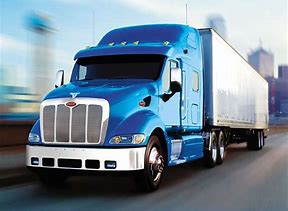 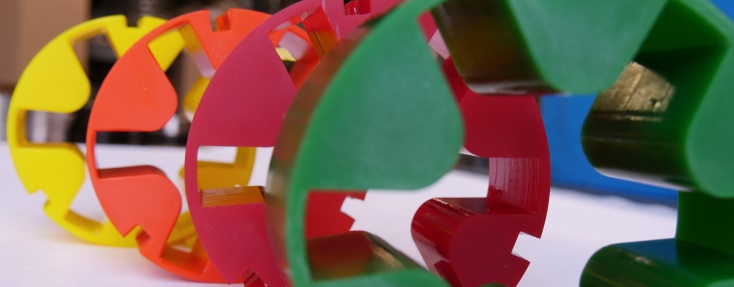 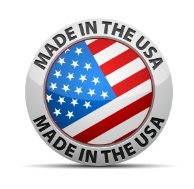 Costs  Associated with Grid and Gear Coupling Failures
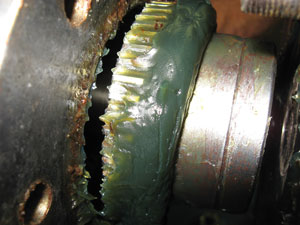 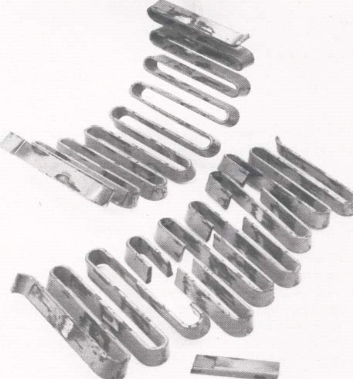 Lack of procedures =Failures =Downtime=Loss of revenue
Procedures and lack of timely execution 
Great lubrication programs are only as good as the people who do the work.  Current  challenges in finding and keeping  long term maintenance crews continues to increase. 
As knowledgeable baby boomers retire the steep learning curve in younger generations has been a growing concern for some plants, the lube-tech position may have been held by a single person for decades. 
Back orders on replacement coupling parts 
Long wait time from China
Additional Challenges Associated with Grid and Gear Coupling Maintenance
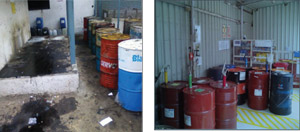 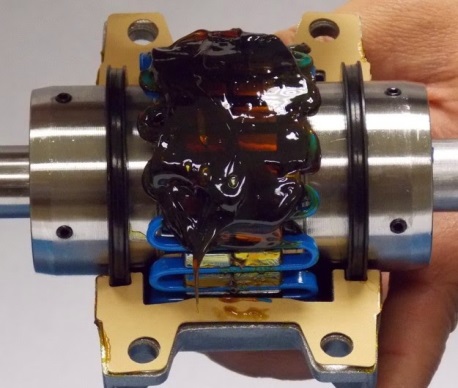 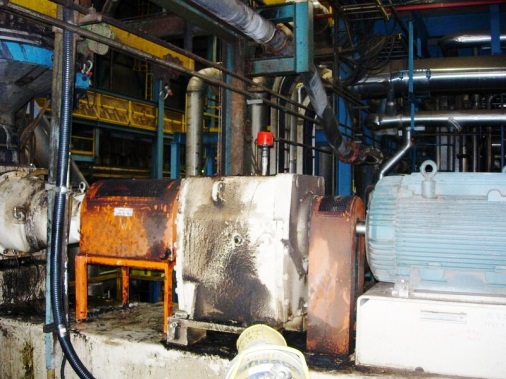 Couplings Will Need to Be Inspected & Re-Greased Periodically - As a best practice, metallic gear and grid couplings should be inspected regularly and repacked with grease each time. For a new coupling or application, you will want to inspect more regularly to ensure the coupling is behaving properly (i.e. - not leaking much grease). Overtime, application-specific, inspections can be spread out a bit more. 
 Be Prepared for Possible Leakage of Grease - While gear and grid couplings are renowned for their power density (can carry high torques in a small footprint) and ability to handle axial float (in the case of grid and floating shaft gear couplings), no matter the manufacturer, greased couplings are naturally prone to possible grease leakage. Appropriate care must be taken to minimize environmental concerns, and ensure all relevant environmental regulations that may apply are adhered to.
Storage Rooms / Inventory Space
Vernon Brackett, V.E. Brackett Co. Fayetteville, GA Independent Sales Representative for Atra-Flex couplings for over 20 years .
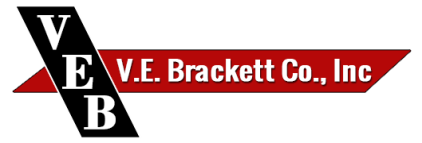 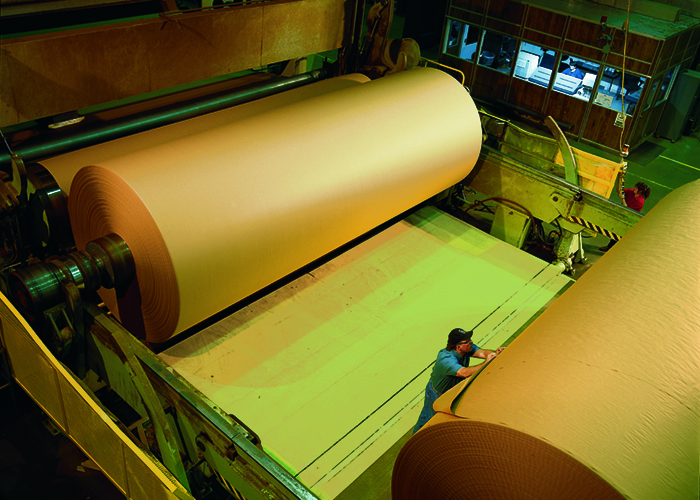 Long term ATRA-FLEX®  customer at Large Linerboard plant  in Valdosta, GA  Standardizes on ATRA-FLEX with corrosion resistant Melonite Process
Large Linerboard Plant, Long time end user of ATRA-FLEX® Flexible Couplings for over 12 years. 
Customer continues to save on timely and costly grid and gear maintenance and downtime expenses. 
100’s of Grid and Gear Replacements at this plant with added benefits of corrosion resistant MeloniteTM Process.
Successful Grid and Gear Replacement Reference
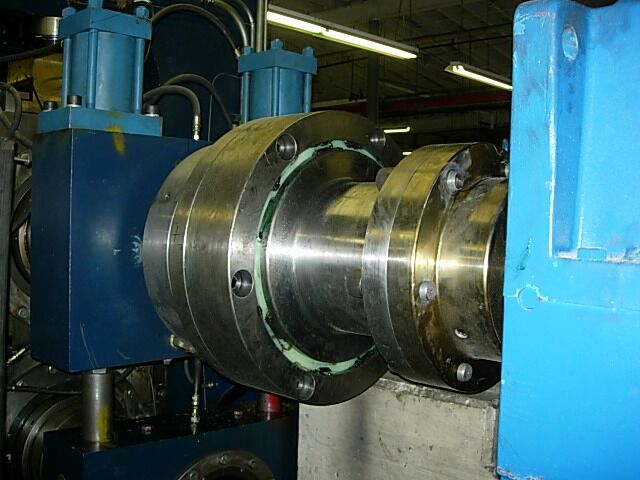 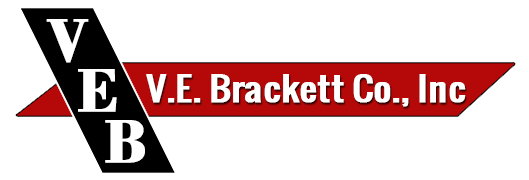 Vernon Brackett, V.E. Brackett Co. Fayetteville, GA Independent Sales Representative for Atra-Flex couplings for over 20 years.
I can tell you that 90% of the applications that we converted to ATRA-FLEX M-Series at this large linerboard plant were Falk gear couplings. At this plant they were fed up with the maintenance involved with maintaining the HUNDREDS of Falk gear (and grid) couplings that were in place back in 2005. They would have a couple maintenance guys spending all day during their planned outages disassembling, cleaning and re-lubricating each gear coupling. By upgrading to our M-Series, they could now inspect our inserts in a matter of just minutes per application. If insert replacement was necessary, it would take just a fraction of the time it would have taken if the Falk gear coupling was still being used. Our M-Series would also allow a weak link in the system that was previously missing. A Falk gear coupling will often provide MANY times the amount of torque transmission than necessary in any given application. In the event of an equipment lock up, the gear coupling will not be the weakest link…leaving much more expensive pieces of equipment vulnerable to damage or destruction. Because of this, it is very important not to replace a Falk gear coupling simply by a part number cross-reference. It is important to gather all of the application specific data, such as input HP, shaft sizes, output torque requirement (if available), duty cycle, ambient temp…etc….so as to make sure the right Atra-Flex coupling is sized for your application.
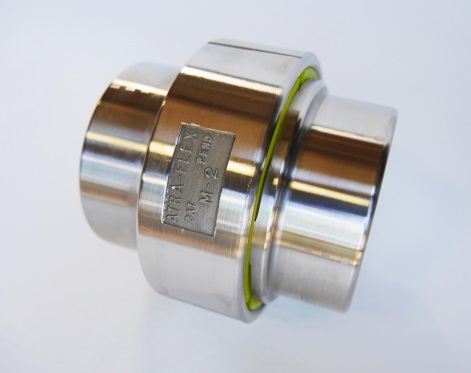 Millennium® “M” Series Demo
New and improved design can handle larger applications than other elastomeric styles
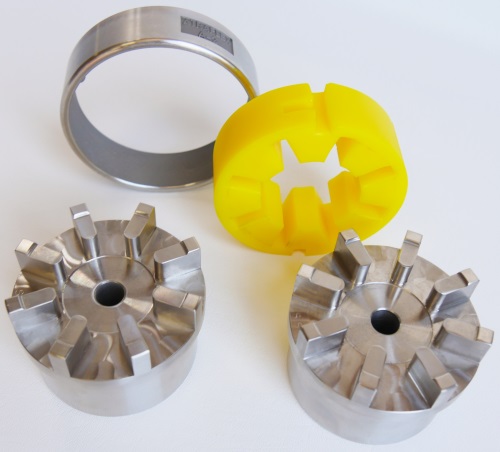 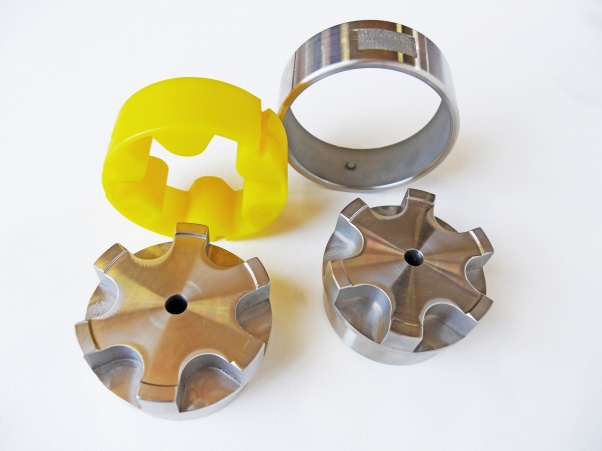 Up to 16 inch shafts and can transmit up to 3,610,000 (in-lb) of torque
Curved teeth create more internal support of insert almost doubling your torque ratings from the A Series.
Original A Series
Millennial Series “M”
Replace in place coupling. No lubrication, no nuts or bolts, easy install and minutes to replace wrap style insert without having to move driver or driven equipment.
Replace Messy Grid and Gear Couplings
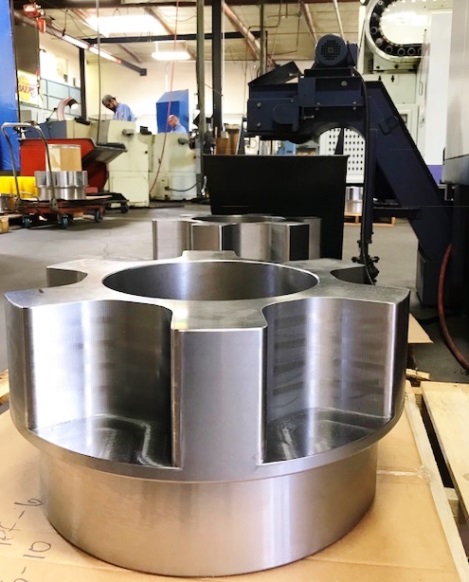 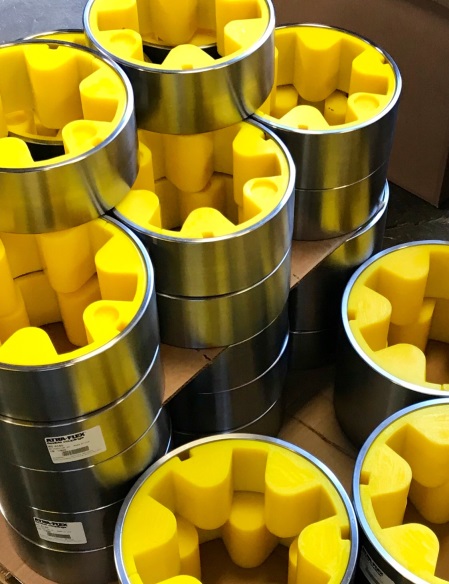 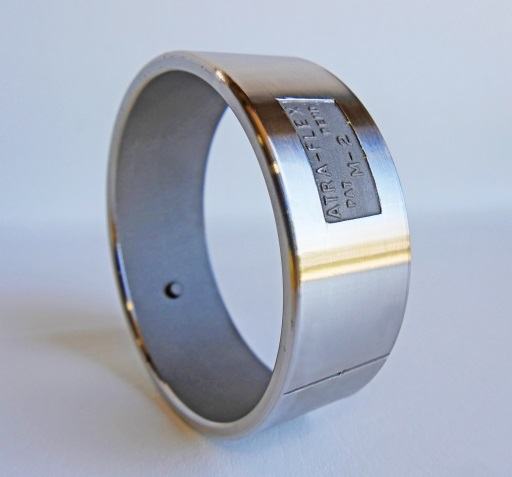 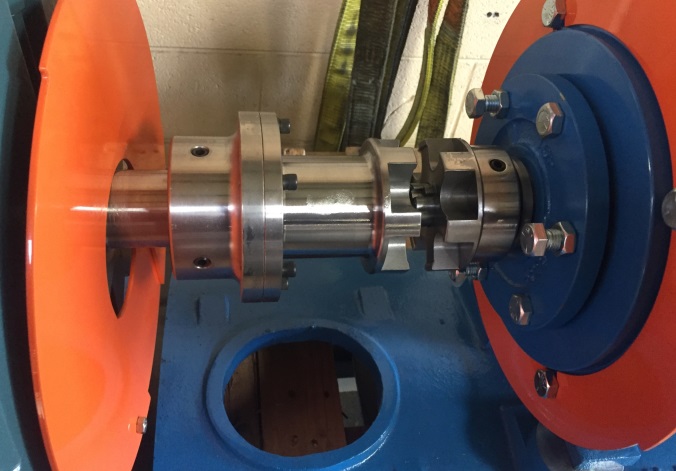 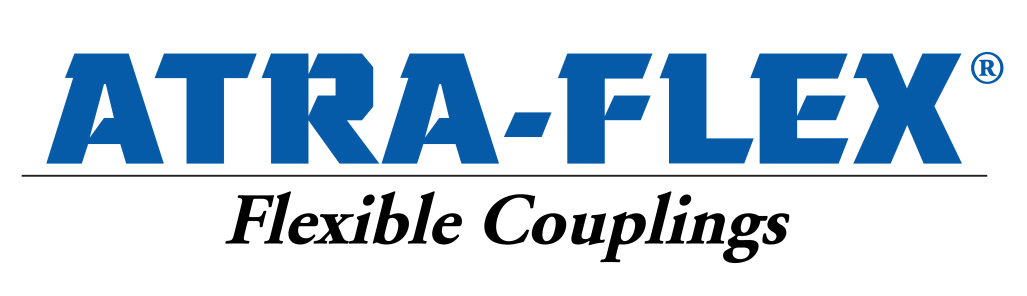 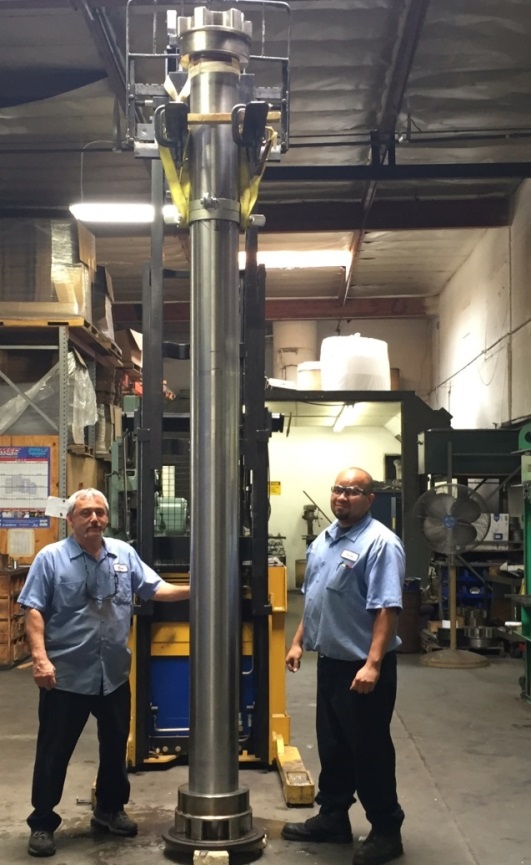 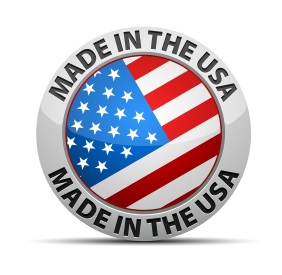 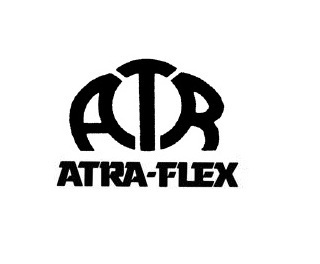 Where most elastomeric couplings fall short, ATRA-FLEX continues to handle your most demanding applications. Custom Designs and drawings is a niche we have been respected for in the industry for over 39 years.
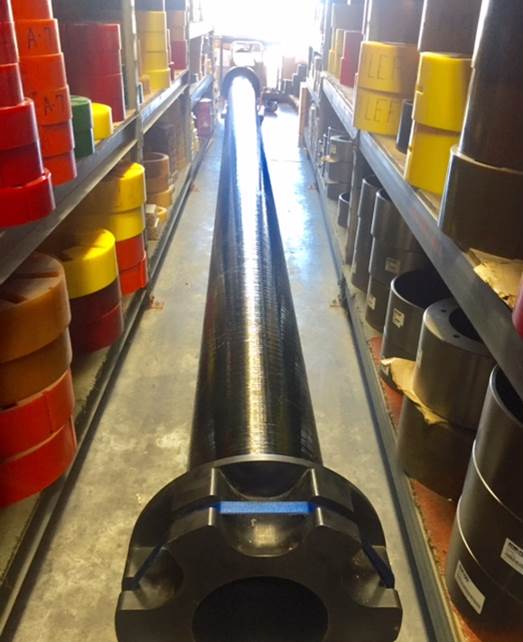 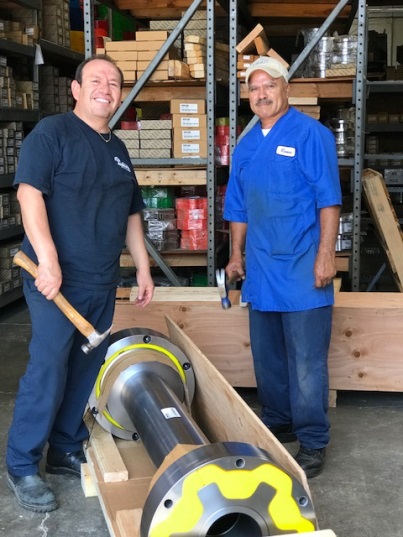 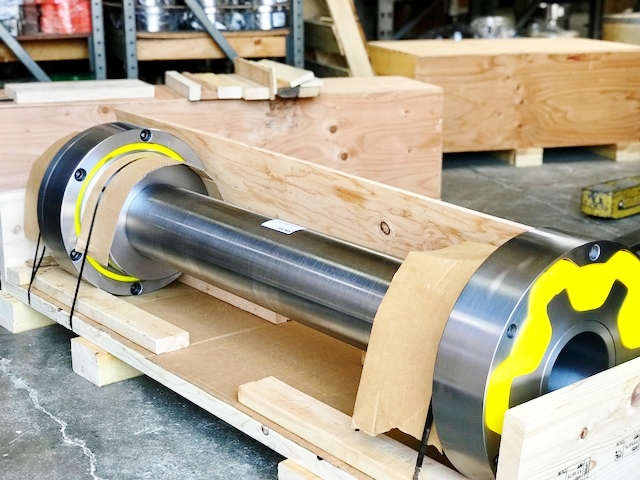 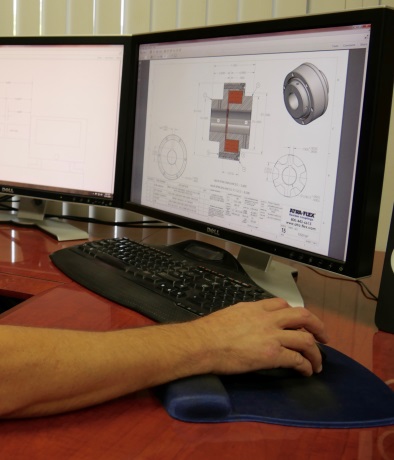 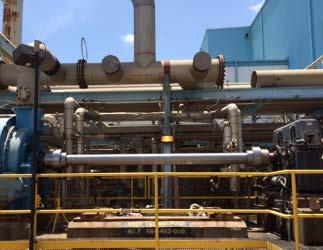 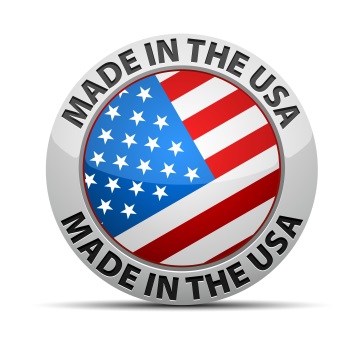 Standard Inventory Readily Available
All ATRA-FLEX couplings are manufactured in Santa Ana, CA – standard Inventory ready to hip same day
Additional A and M series Inventory supplied in Fayetteville, GA for rush East Coast Orders.
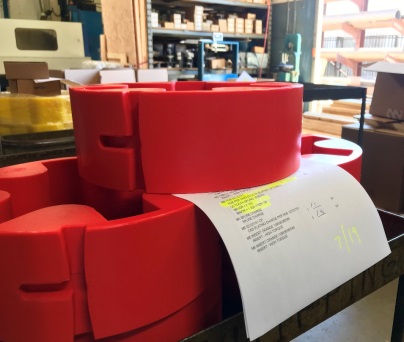 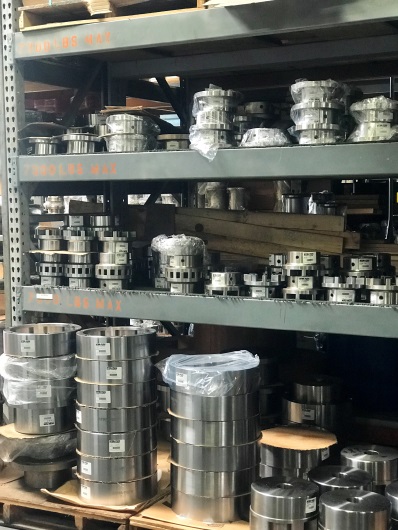 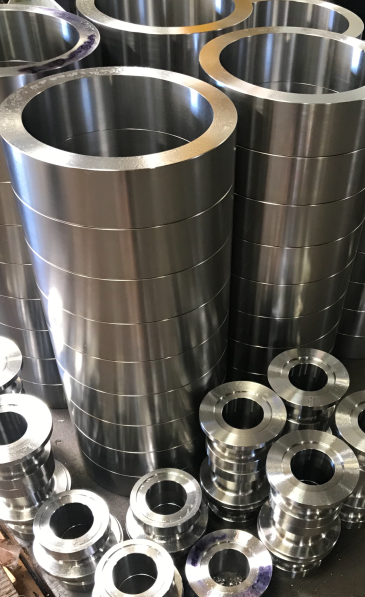 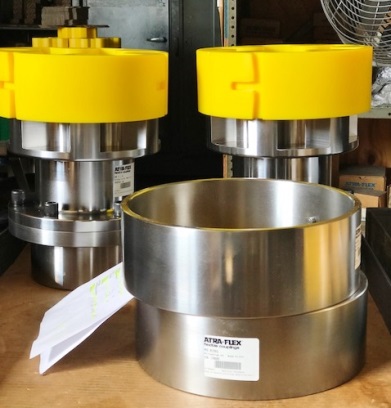 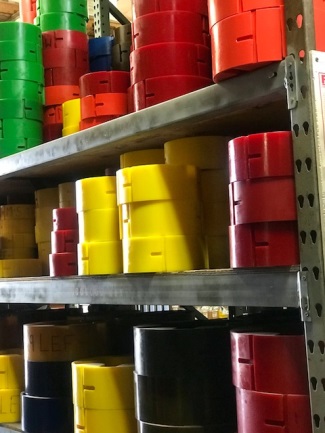 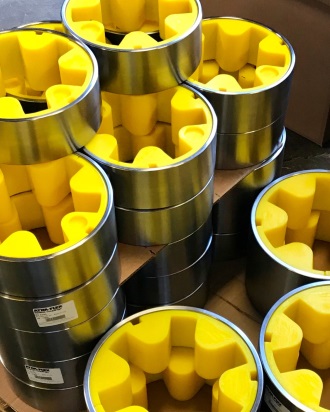 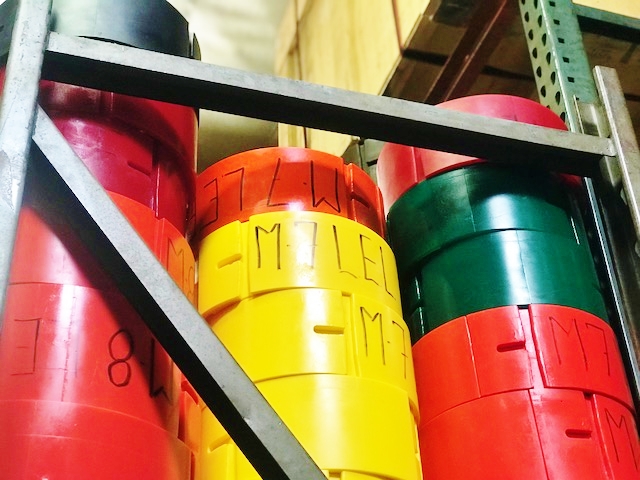 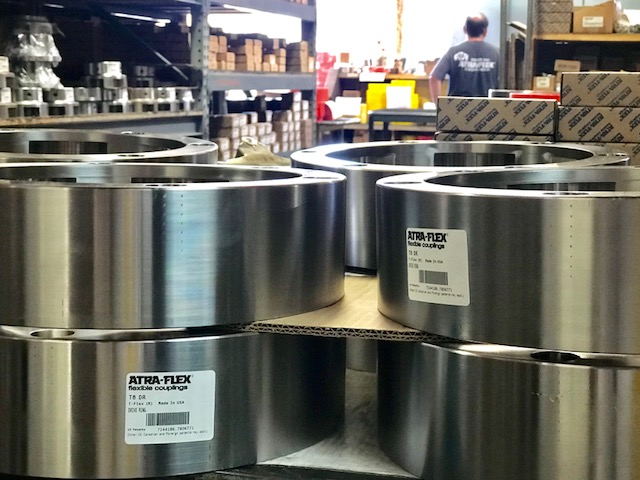 Over time equipment may change. Multiple Insert options depending  application and environment provides your customers the ability to make changes and potentially maintain their existing steel hubs saving customers on timely coupling change outs.
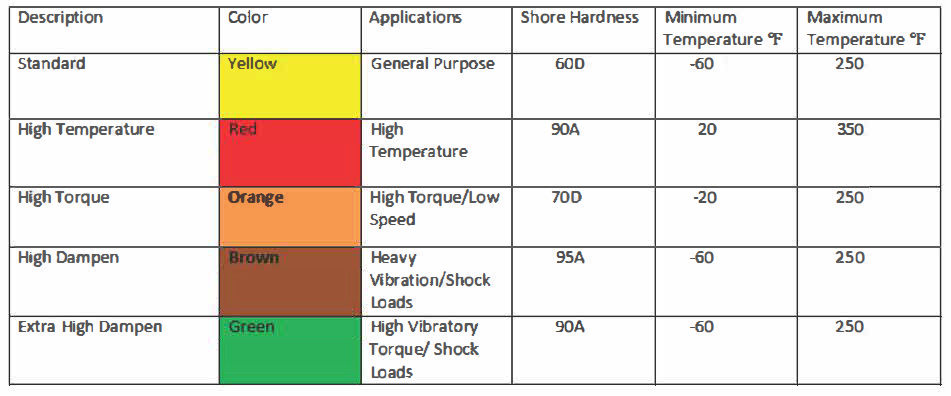 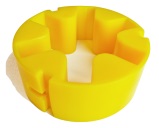 Our Standard yellow insert accommodates most applications. Always follow quick selection guides and follow torque ratings. Do not “bump” up into a higher torque insert unless specified by an ATRA-FLEX Specialist.
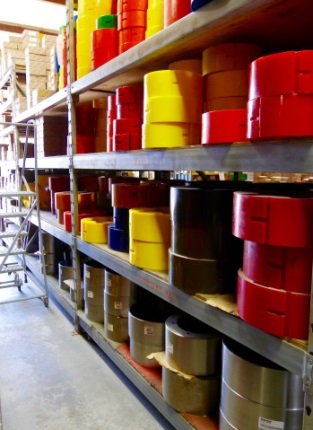 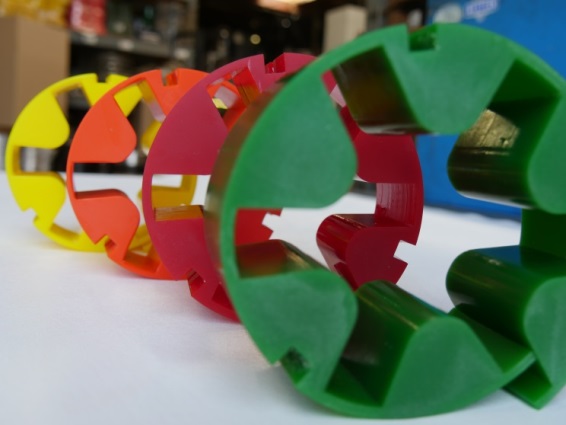 Inserts are high quality polyurethane which is extremely resistant to most chemicals.
ATRA-FLEX® MeloniteTM   Process Option Provides Customers with a Significant Cost Savings Alternative to Stainless Steel 
Increased surface hardness  of carbon steel up to 57.6 RC  will extend life of hubs 
Enhanced corrosion resistance for wet or damp environments 
Great alternative for harsh chemical and wash-down areas                                 
Lower coefficient of friction and added lubricity extends life of insert
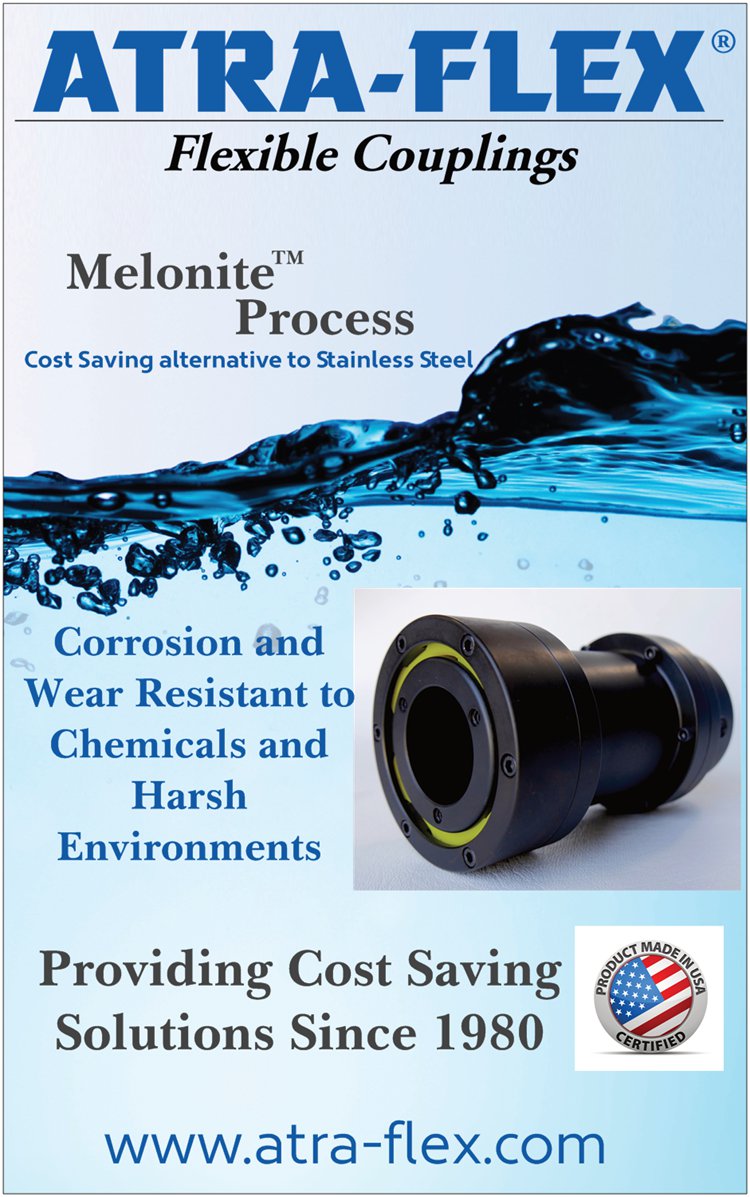 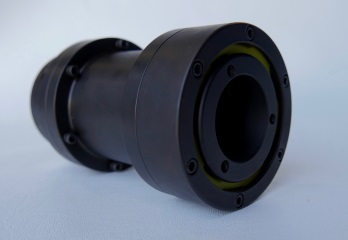 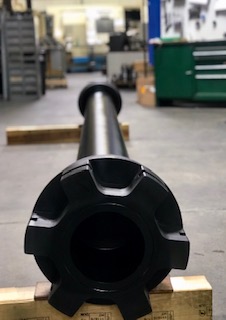 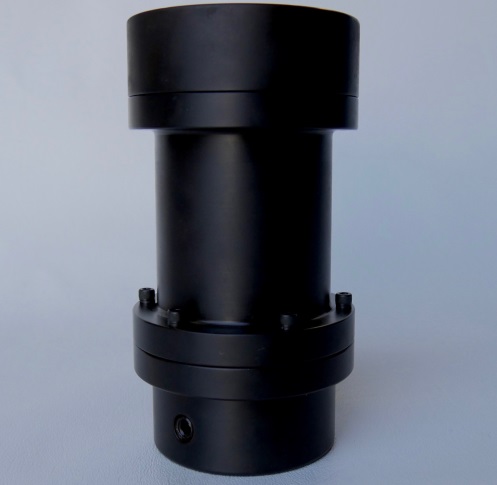 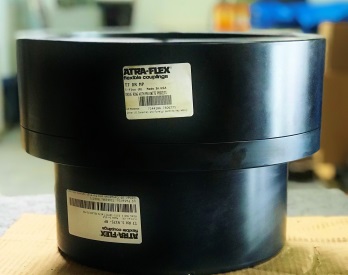 Labor cost that come with lengthy and troublesome Installations and repairs
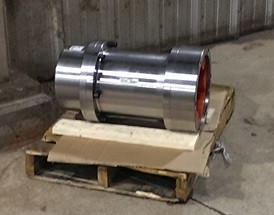 ATRA-FLEX Flexible couplings have replaced many Grid and Gear couplings saving customers downtime expenses
Easily REDUCE  the amount of  grid coupling MAINTENANCE by eliminating  grease points and lengthy repairs. Leave existing flange hubs and add an ATRA-FLEX drop out spacer coupling to increase UPTIME.
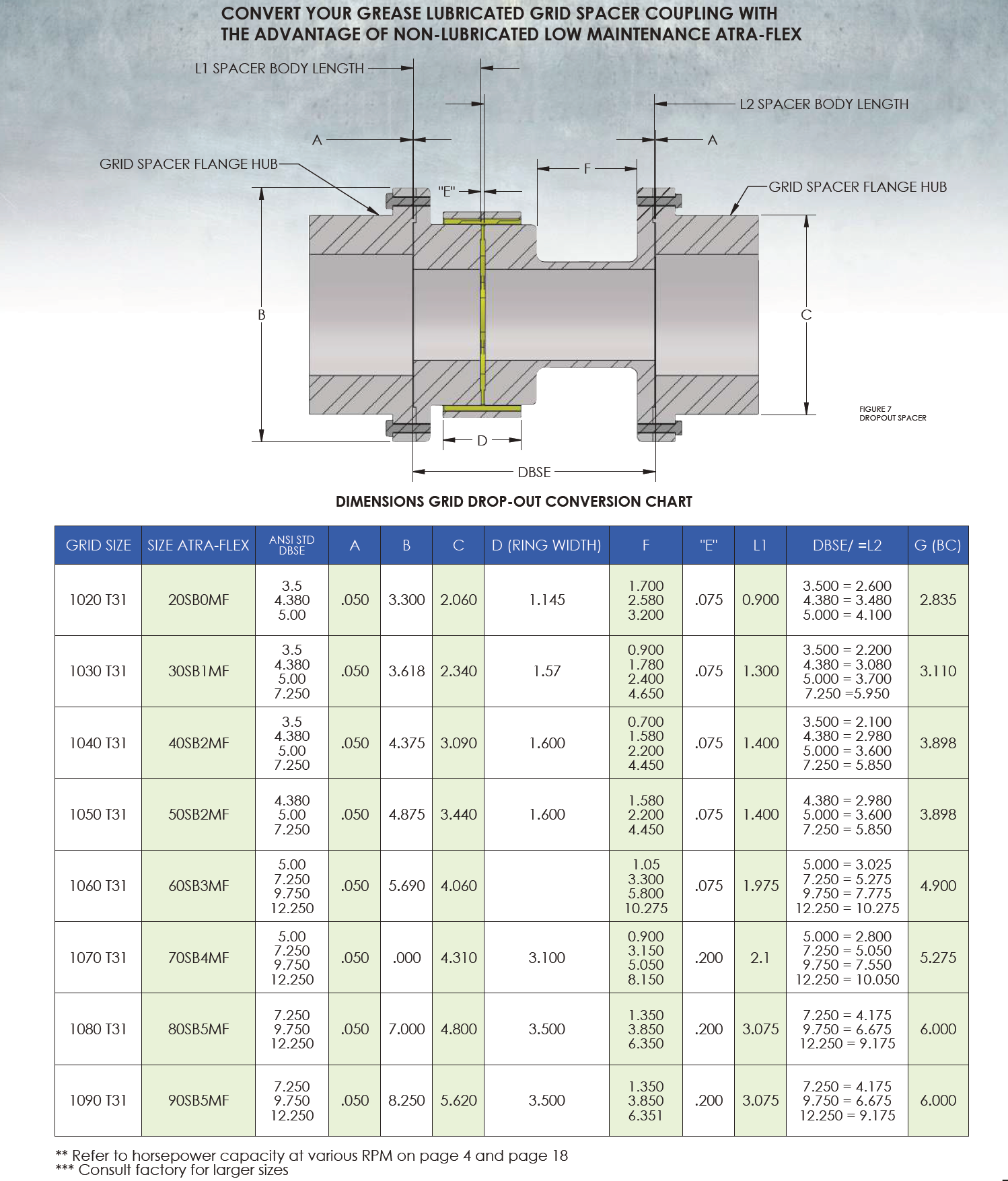 **Page 7 in catalog
Where most elastomeric couplings fall short, ATRA-FLEX is capable of replacing your larger grid, gear and disc pack couplings.
One of the easiest couplings on the market to install & maintain. No lubrication needed. Replacement inserts take minutes to install vs. hours saving your customers on timely coupling repairs.
More dampening   with less reactionary loads  will ensure longer equipment and bearing life
Transmit up to 3,610,00 (in-lb) of torque and accommodate up to 20 inch shafts
Success on  VFD Applications
Once inserts shears there is no metal to metal contact; no need to replace hubs
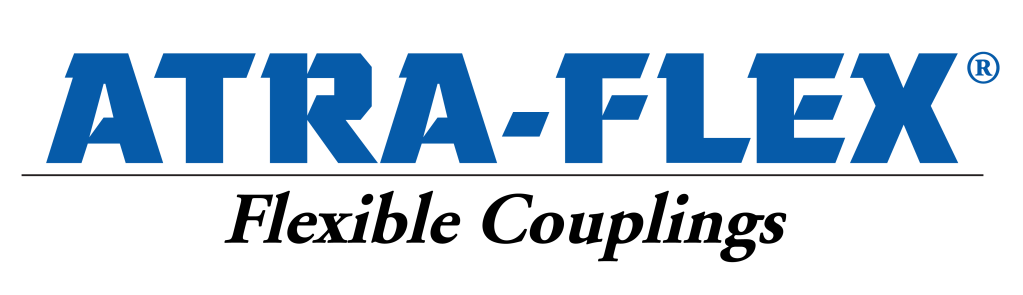 Easy to standardize on; only replacement inserts to inventory
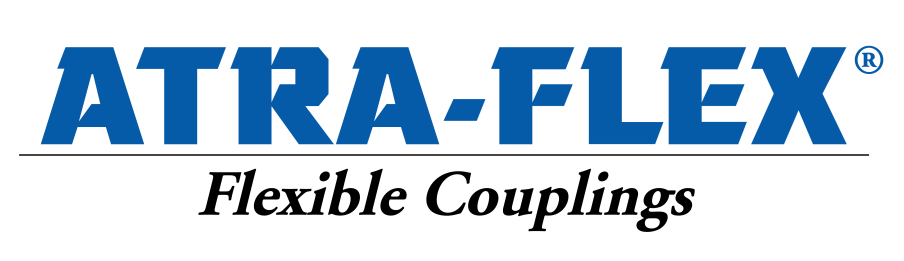 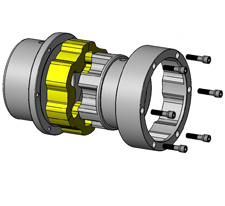 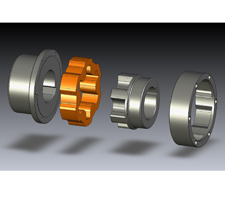 T- FLEX® Demo
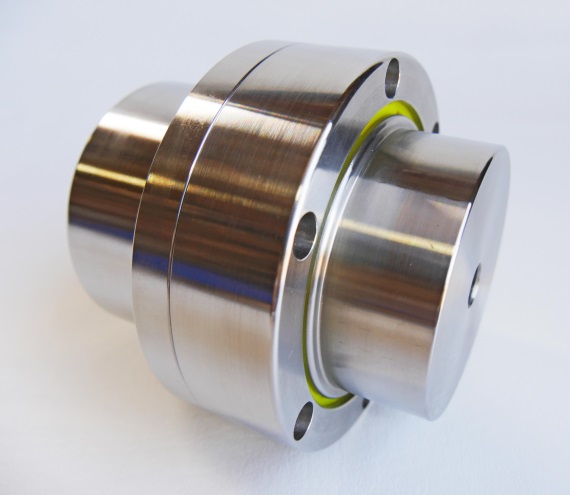 Application Range T-Flex® coupling sizes available to transmit torque loads from 60 lb-in to over 1,570,000 lb-in with shaft capacities ranging from .375 to over 20.00 running from low rpm to over 18,000 rpm.
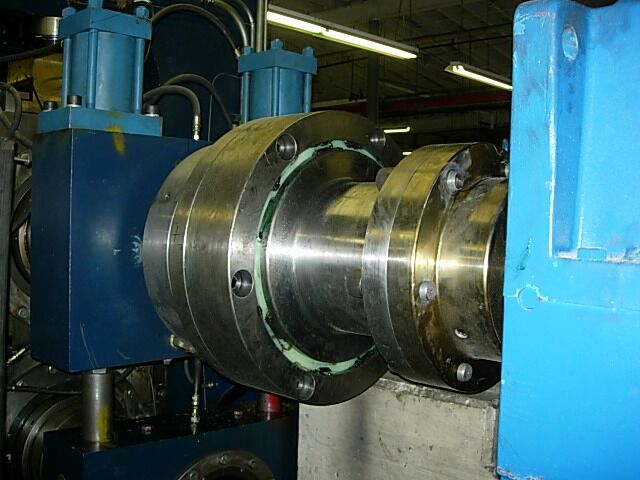 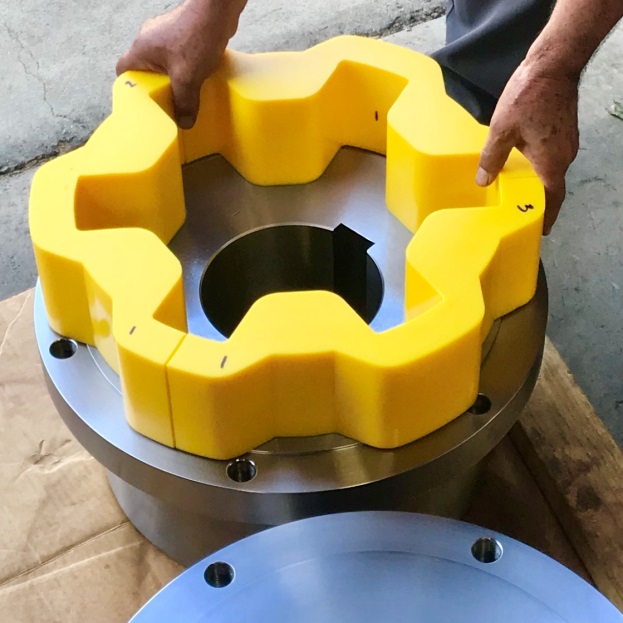 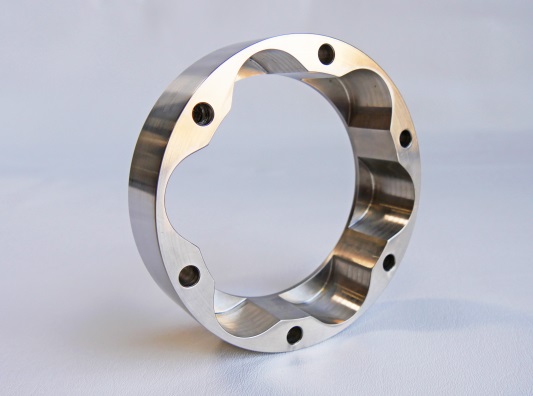 With our wide variety of coupling styles  and custom designs  customers have relied and chosen to standardize on ATRA-FLEX®
Brake Wheel 

 Flywheel

Drop Out Spacers 

Floater bolt Coupling

Floater bolt/snap ring couplings

Custom designs
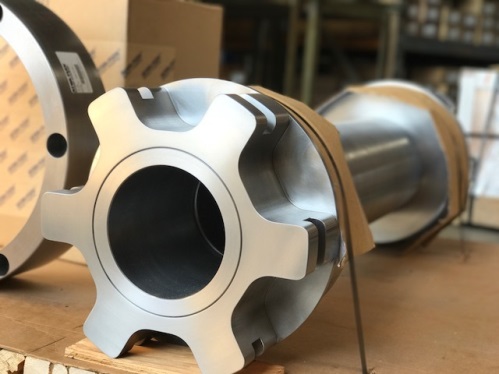 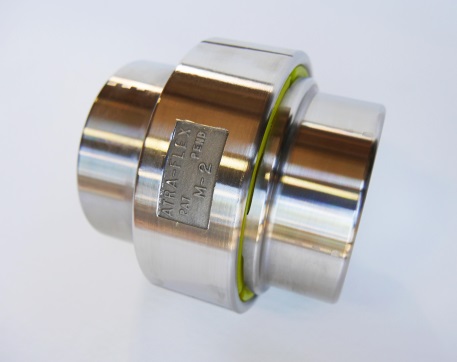 Non spacer
Spacer Couplings
Limited End Float Couplings
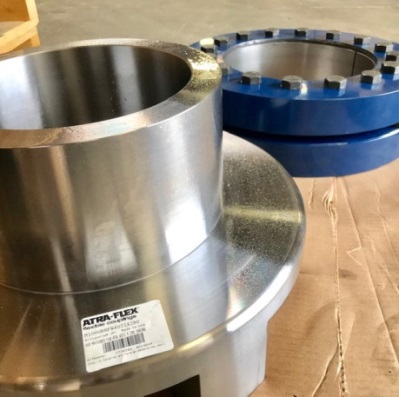 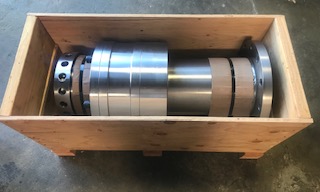 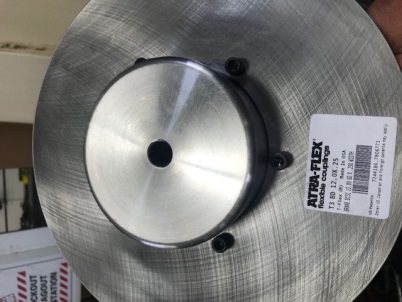 QD Bushings, external and internal taper lock bushings, split taper bushings,  Ringfeder and B-Lock locking devices
Brake Disc
Axial Slide Couplings
ATRA-FLEX® HD Insert for the T-FLEX Series
We continue to innovate and provide solutions for your rotational equipment with our latest insert addition. Occasionally equipment may change after initial coupling install. With the HD Insert you can Increase your torque ratings up to 30% with existing steel hubs and ring before having to move into a larger OD coupling.
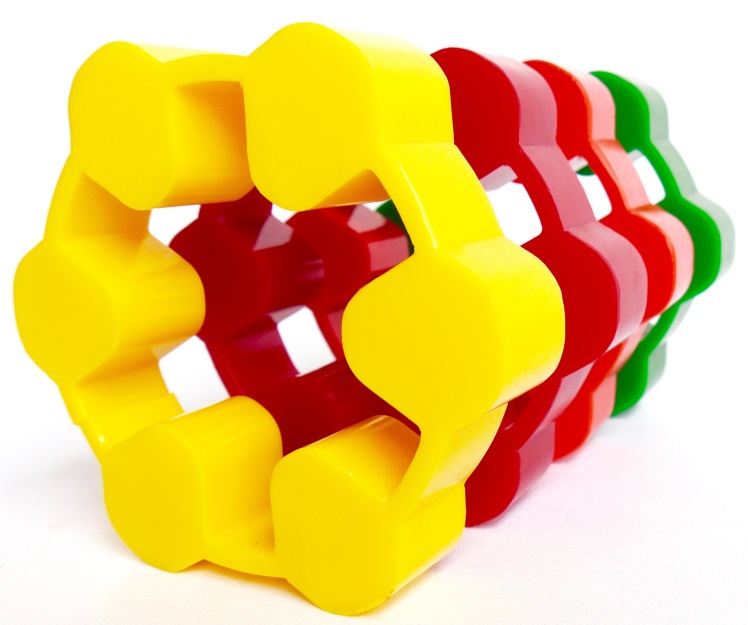 Save on initial coupling investment and replacement inserts
Available in T3 up to T8
HD Insert will fit into your existing T-FLEX drive ring.
Application specific. To be determined by technical support
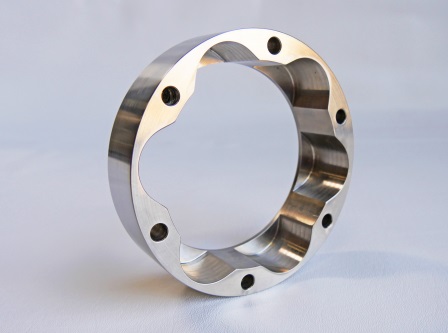 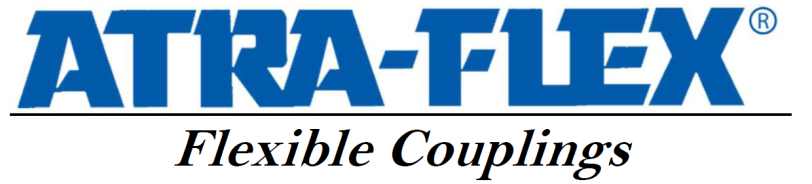 ATRA-FLEX® T-Flex T9 Spacer Couplings
T9 Spacer Couplings for Vacuum Pump Applications at Large Paper Mill End User  in Ashdown,AR   / We have sold 6 of these spacer couplings since 2016
Large T9, 13’ carbon steel floater shaft coupling for vacuum pump applicationLong term ATRA-FLEX user, Paper Mill in Ashdown, AR
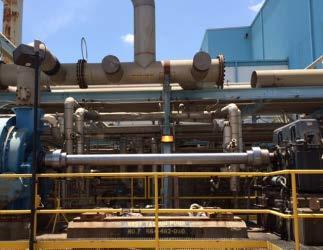 T8 Floating Shaft Coupling at Paper Mill in  Mosinee, WI. Replaced a Gear coupling that was failing every 3 months to one yearATRA-FLEX Sales representative: Ryan Fallon/ RMS Industrial Sales rmsindsales.com
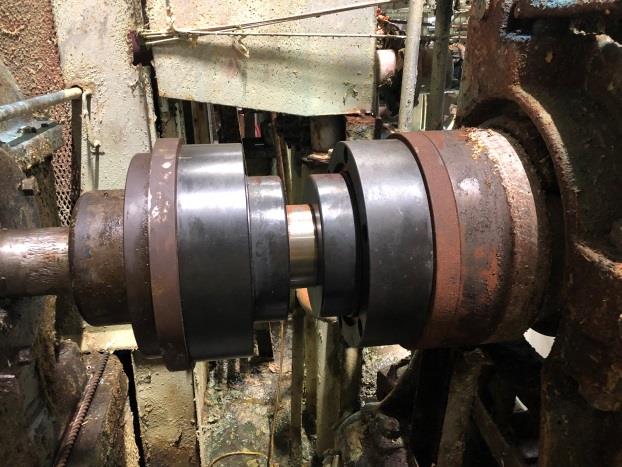 This is the T8 floating shaft coupling installed at a large paper mill  in Mosinee, WI on their couch roll.  This was installed 11/14/2018 and started running 11/15/2018.  They check the insert at 8 week intervals and so far have been extremely happy with the switch from the previous Kopflex coupling.
COUCH ROLL APPLICATION REFERENCE at  Paper Mill in Mosinee, WI
APPLICATION DETAILS: 377 HP @ 180 RPM COUPLING INSTALLED: T8 1018 Carbon Steel Floating Shaft with our corrosion resistant MeloniteTM Flex Hub and Drive Ring. Torque Rating 262,600C/ 350,480P with Yellow HD Insert with Temp Range (-60/250) 
SOLUTION: Increase reliability and uptime by replacing failing gear couplings with ATRA-FLEX® T8 Floating-shaft Coupling. By switching to ATRA-FLEX® customer saves on maintenance time which =maintenance dollars spent. There is no need to move equipment when replacing elastomeric insert. Customers have removed high maintenance and messy lubrication as well as lengthy gear coupling repairs. Once an ATRA-FLEX inserts shears you have no metal to metal parts, eliminating the need to replace hubs.
 REFERENCE ON PERFORMANCE: New ATRA-FLEX Coupling has been running smoothly now for 6 months with no insert wear. Maintenance crew could now inspect our inserts in a matter of just minutes and if insert replacement was necessary, it would take just a fraction of the time it would have taken if the gear coupling was still being used. Our T-FLEX® allows for more dampening and misalignment capabilities. It also acts as a weak link in the system that was previously missing. A Falk gear coupling will often provide MANY times the amount of torque transmission than necessary in any given application. In the event of an equipment lock up, the gear coupling will not be the weakest link…leaving much more expensive pieces of equipment vulnerable to damage or destruction.
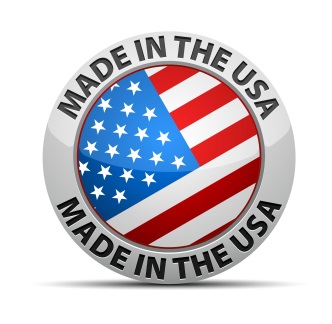 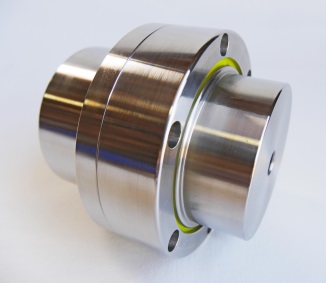 ATRA-FLEX®  Recent Application Successes
T11 On Refiner  at large Paper Mill in Cedar Rapids, WI
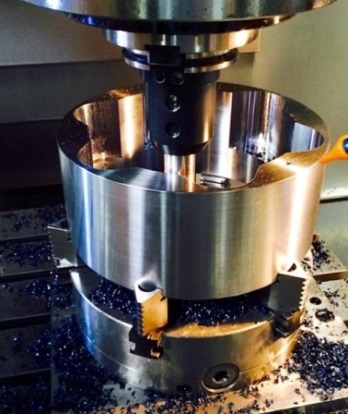 Addition Options and Amenities
Bored to size at no additional cost up to size 5
Choice of bore type; taper lock, splined bores, interference fit  
Custom designs for locking devices; Ringfeder, B-LOCK and more 
Custom flanges, lengths, outer diameters
Puller holes, split hubs available
In house balancing available for high speed applications  
Corrosion resistant melonite process available in all series 
Rush expedited deliveries available; night shift crew Mon-Thurs
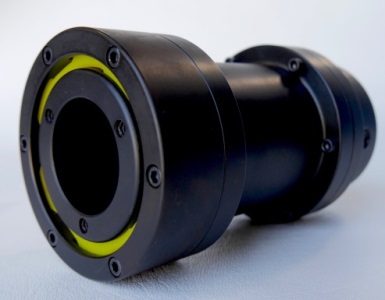 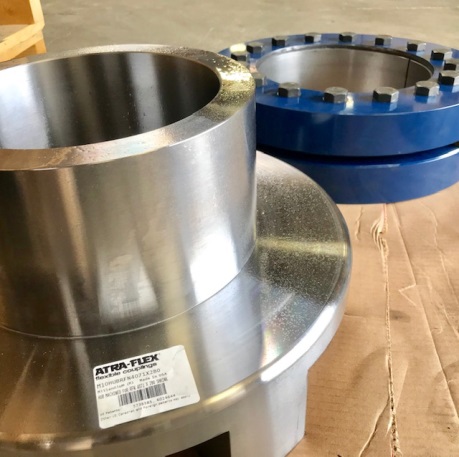 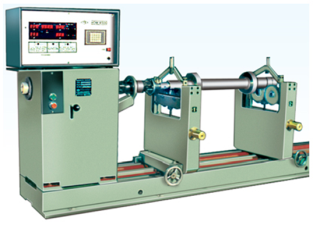 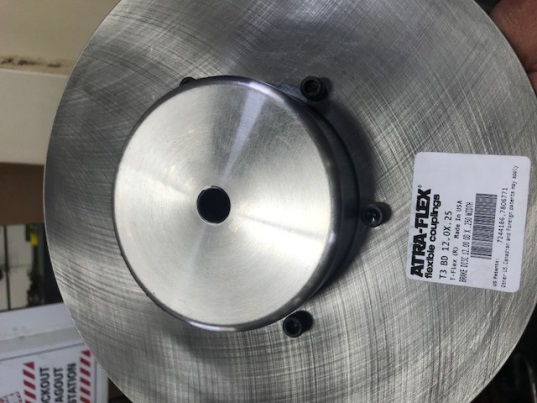 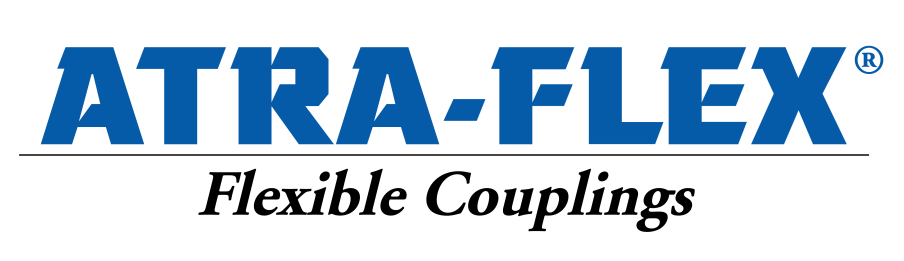 Drawing numbers specific to end user accounts and specific applications
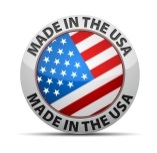 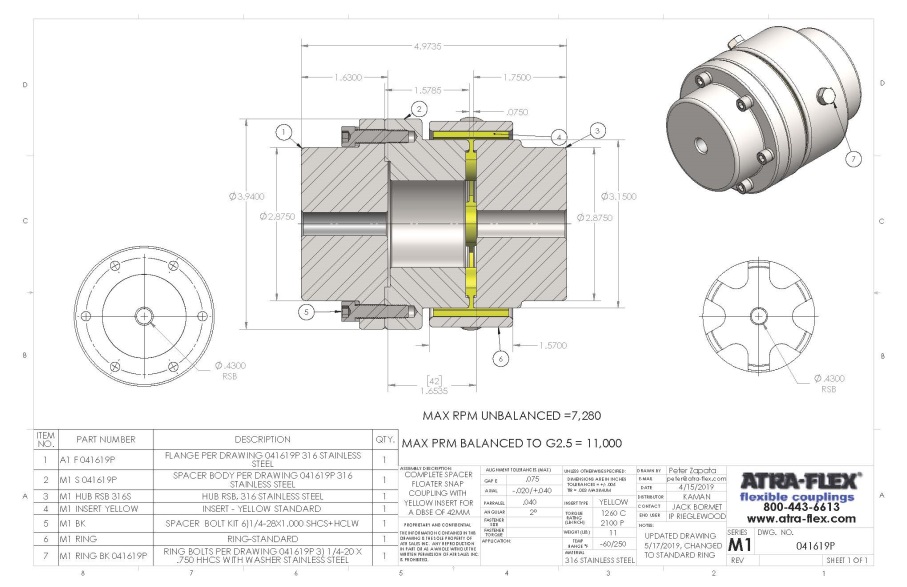 Whether its standard materials or custom designs we try to accommodate our distributors and their customers by providing drawing numbers to facilitate easier application data for quicker reorders and application history.
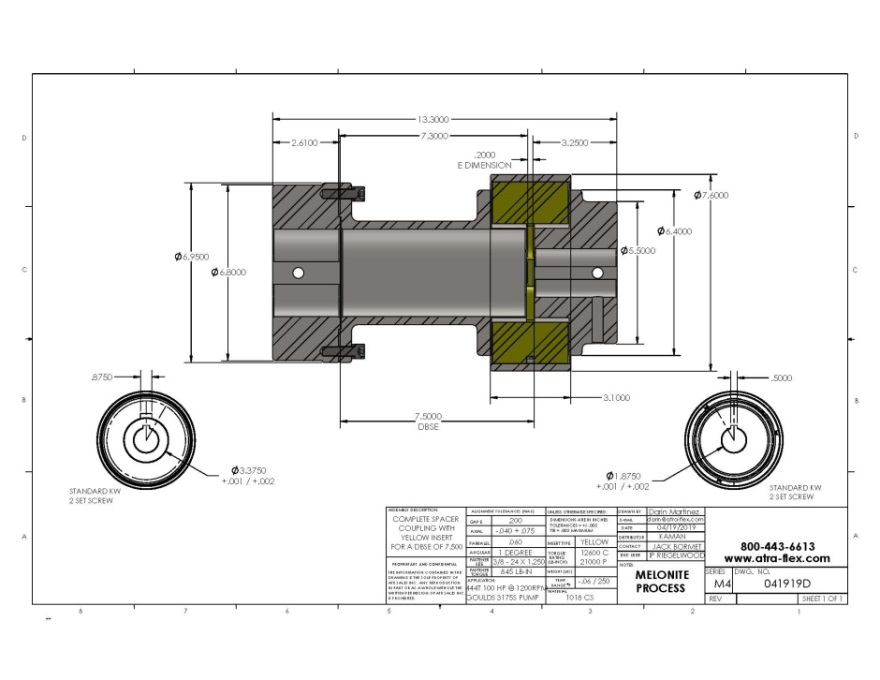 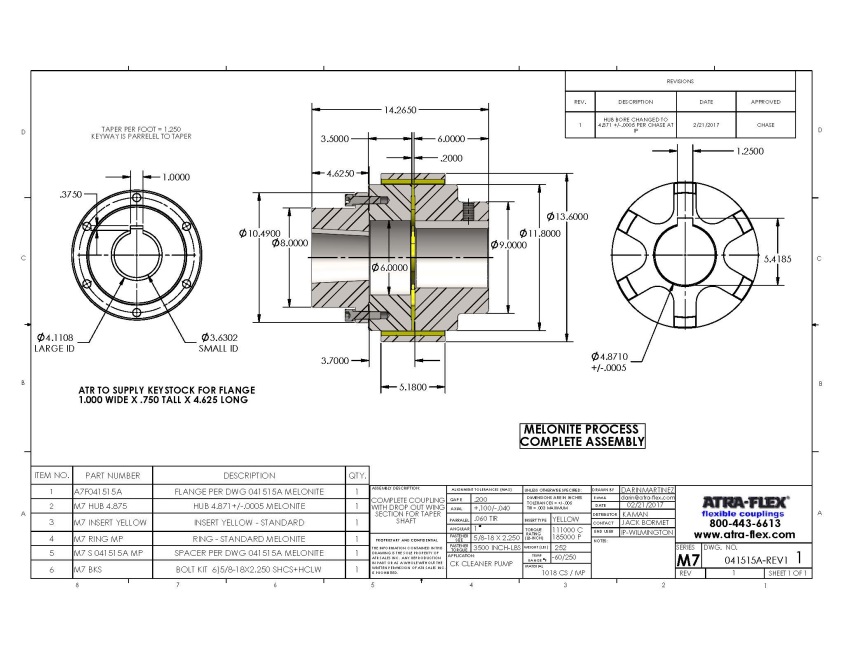 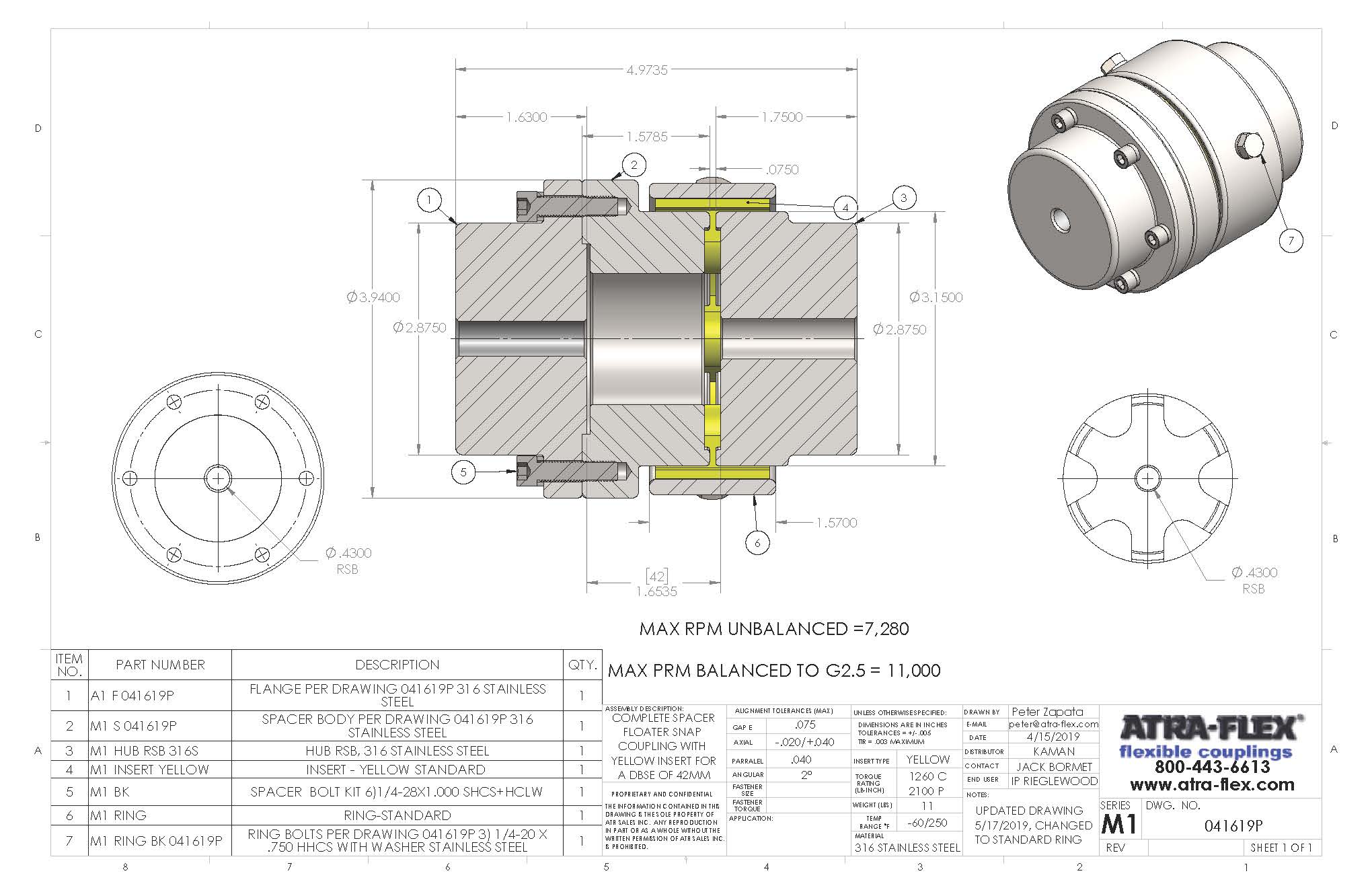 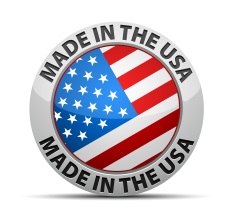 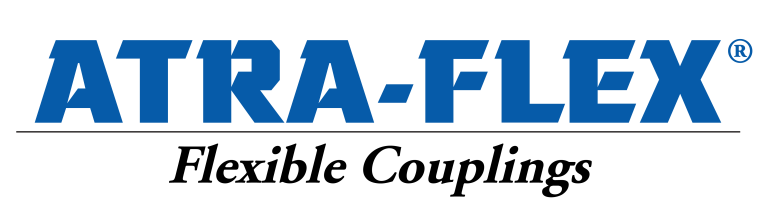 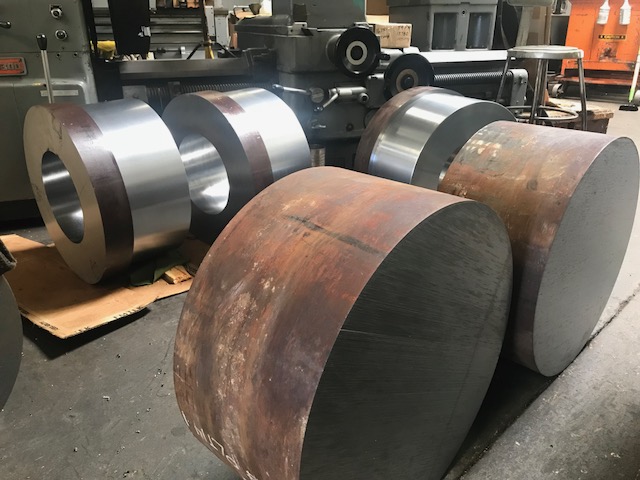 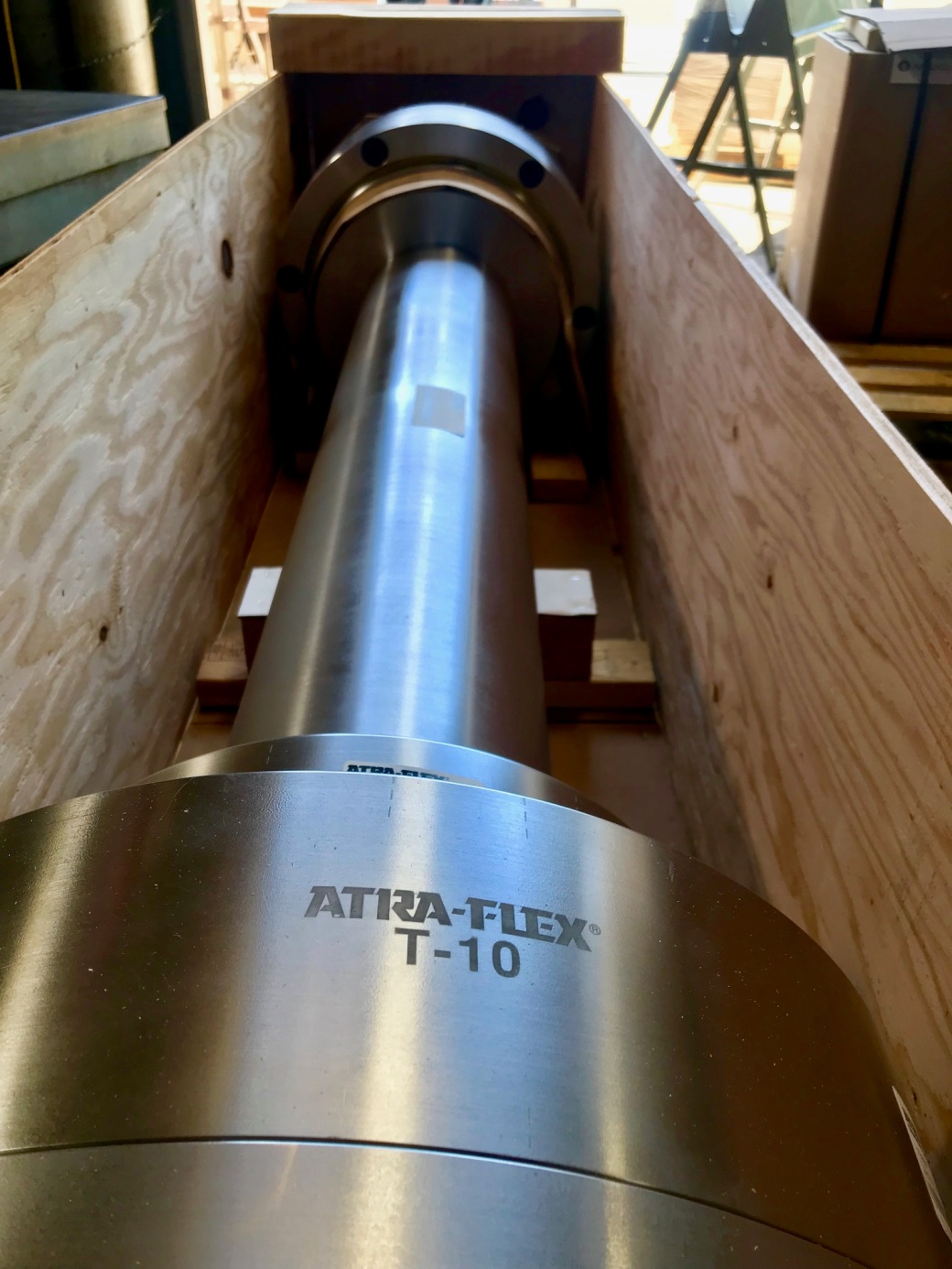 “Large Enough to Handle Your Toughest Applications, Small Enough to Care”